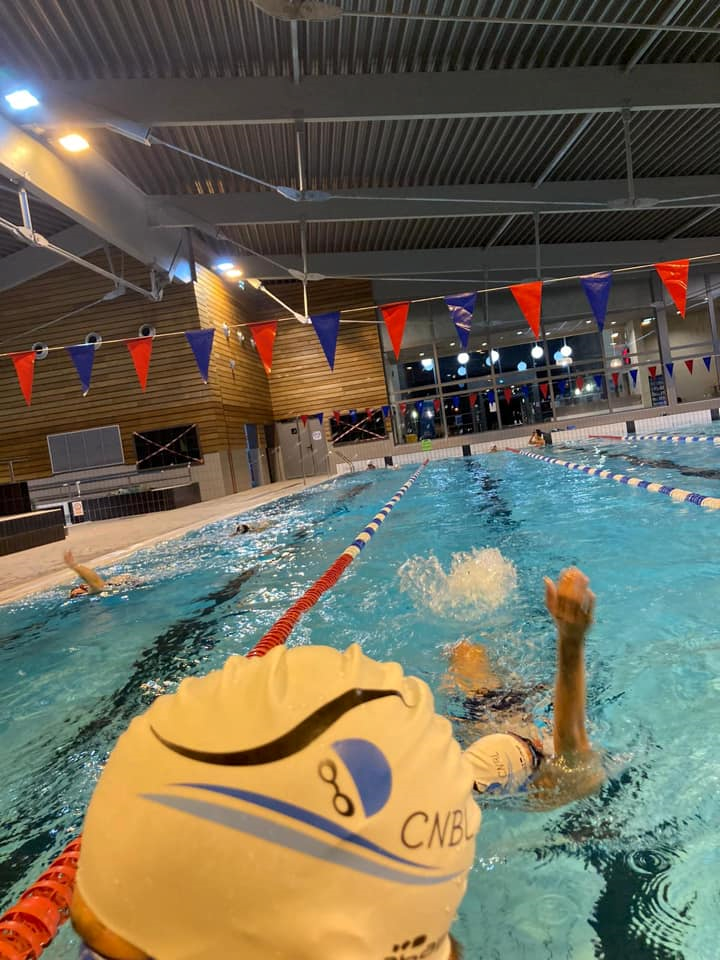 CNBL
Club de Natation de la Bresse Louhannaise

Retrouvez nous au 
Aux portes ouvertes Aquabresse
Samedi 14 septembre 
14h – 17h
AQUABRESSE
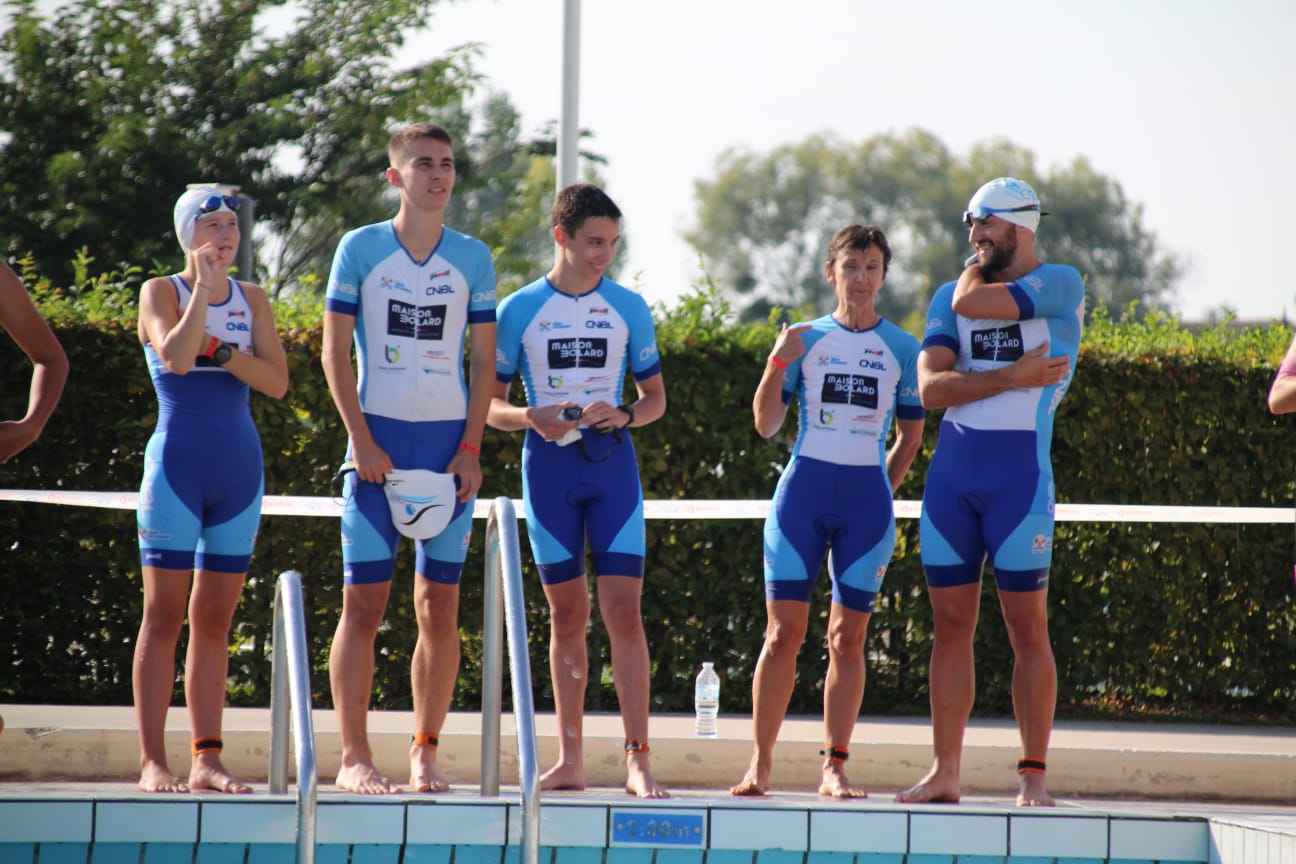 CNBLClub Natation De La Bresse LouhannaiseSection NatationSection TriathlonSection BNSSA
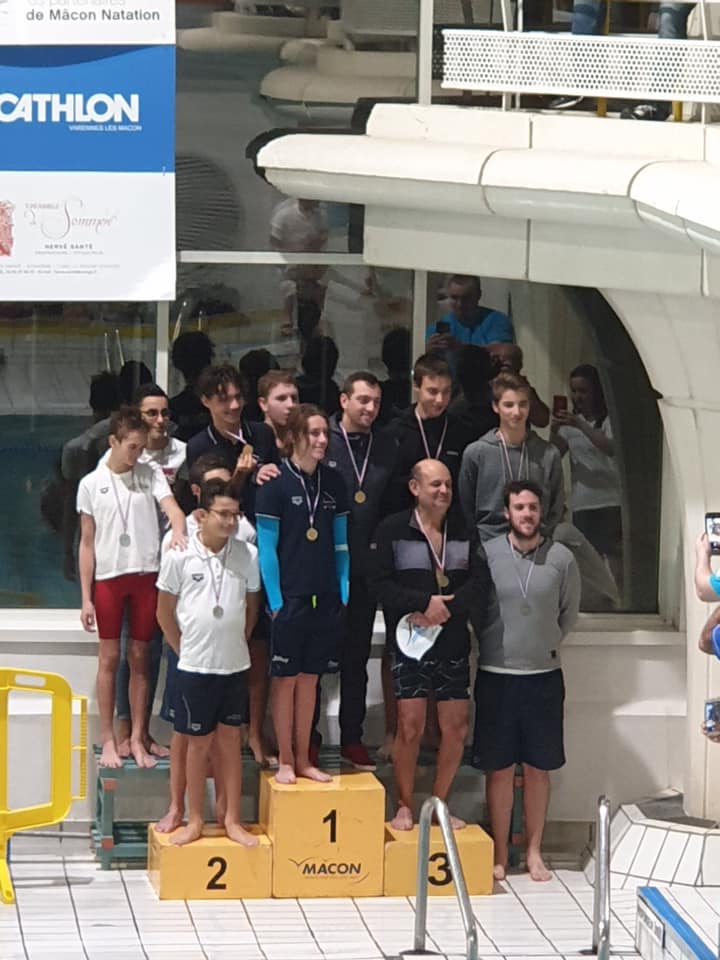 Créé en 2015 

Saison 2023/204 :
104 licenciés
18 compétiteurs (+7)
23 triathlètes (+5)
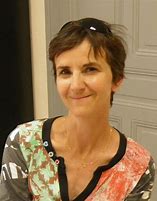 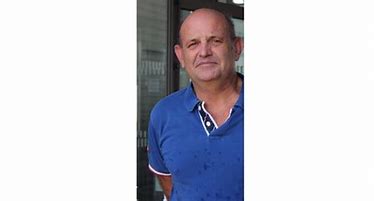 Trésorière : Armelle LEPINE
Président : Patrick VARLOT
Secrétaire : Mireille PERNET
Le bureau
Trésorier adjointe : Saïd AOUAM/ Bénévoles : Dominique COULON , Renaud FOURNIER , Raphaëlle CHAUSSON , Maxime SEGUIN et Adam BOUDIER, représentant des jeunes
CréationSECTION BNSSApour cette saison 2024/25 en partenariat avec BLI
Des séances de fin d’année faites à la piscine de Cuiseaux
Licence loisir : différents créneaux seront mis en place  afin d’apprendre et se perfectionner dans la natation. Tout cela sans compétitions, et ouvert à tous niveaux !
Licence compétiteur :  si vous souhaitez vous perfectionner dans les 4 nages  et aimez la compétition, ce groupe est fait pour vous !  Une participation à au moins deux compétitions dans l’année vous sera demandée.
Licence triathlète : Vous vous perfectionnerez dans la nage, dans le vélo et dans la course à pied tout en participant à une compétition dans l’année.
Que propose le club ?
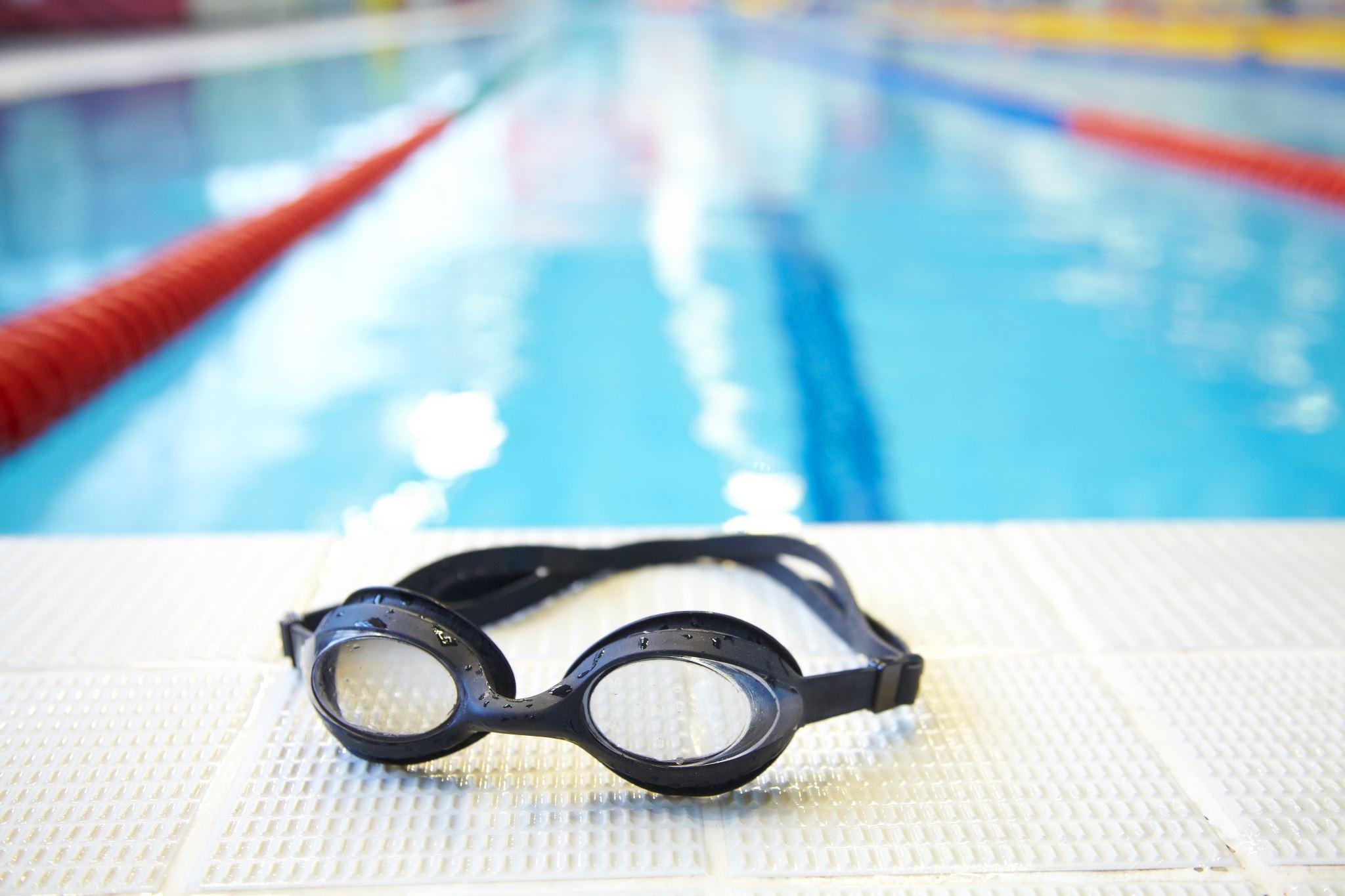 BNSSA
Objectif: Devenir surveillant de baignade
Ouvert à tous les licenciés
Séance le lundi 18h45 à 19h45
.
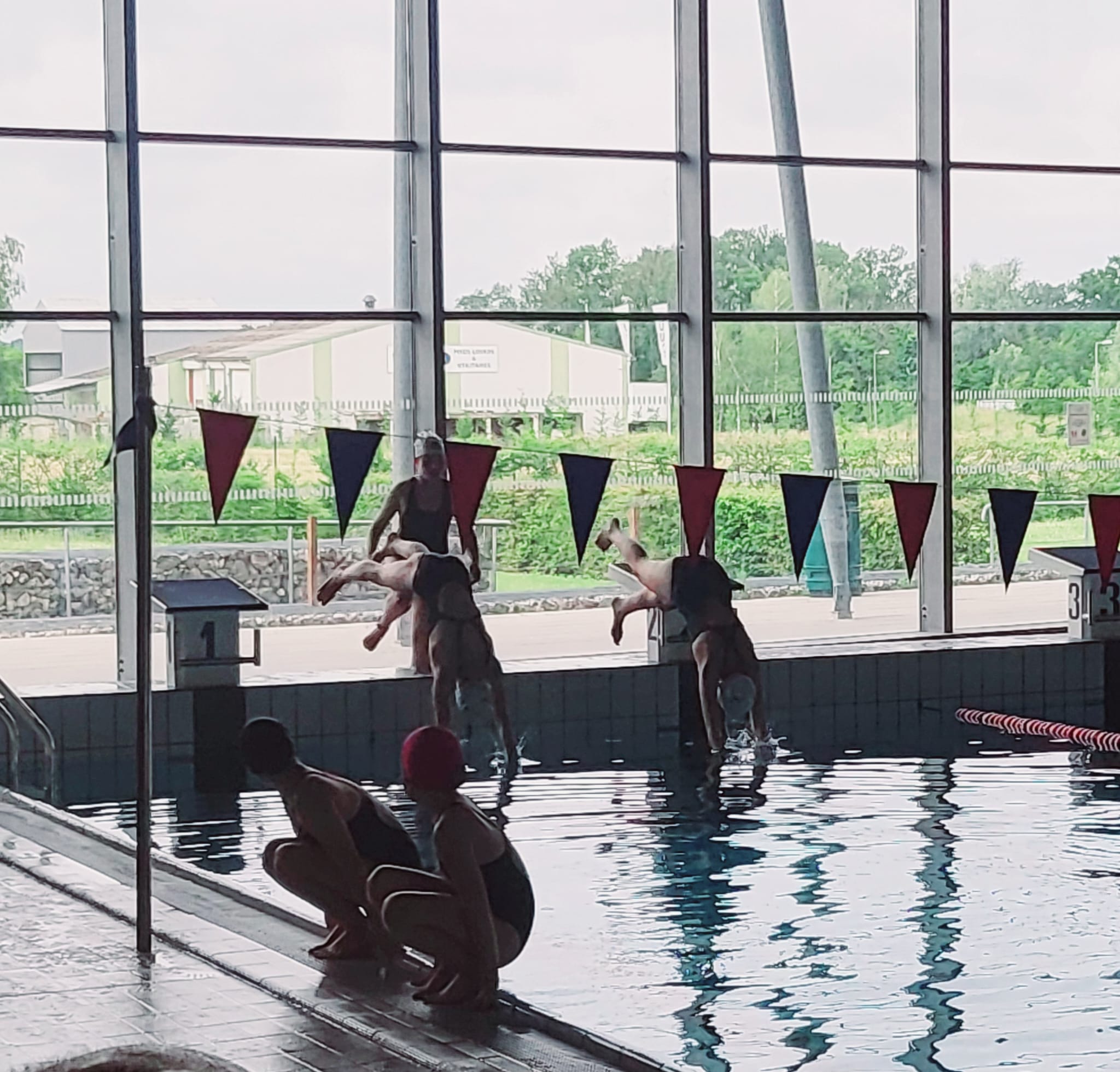 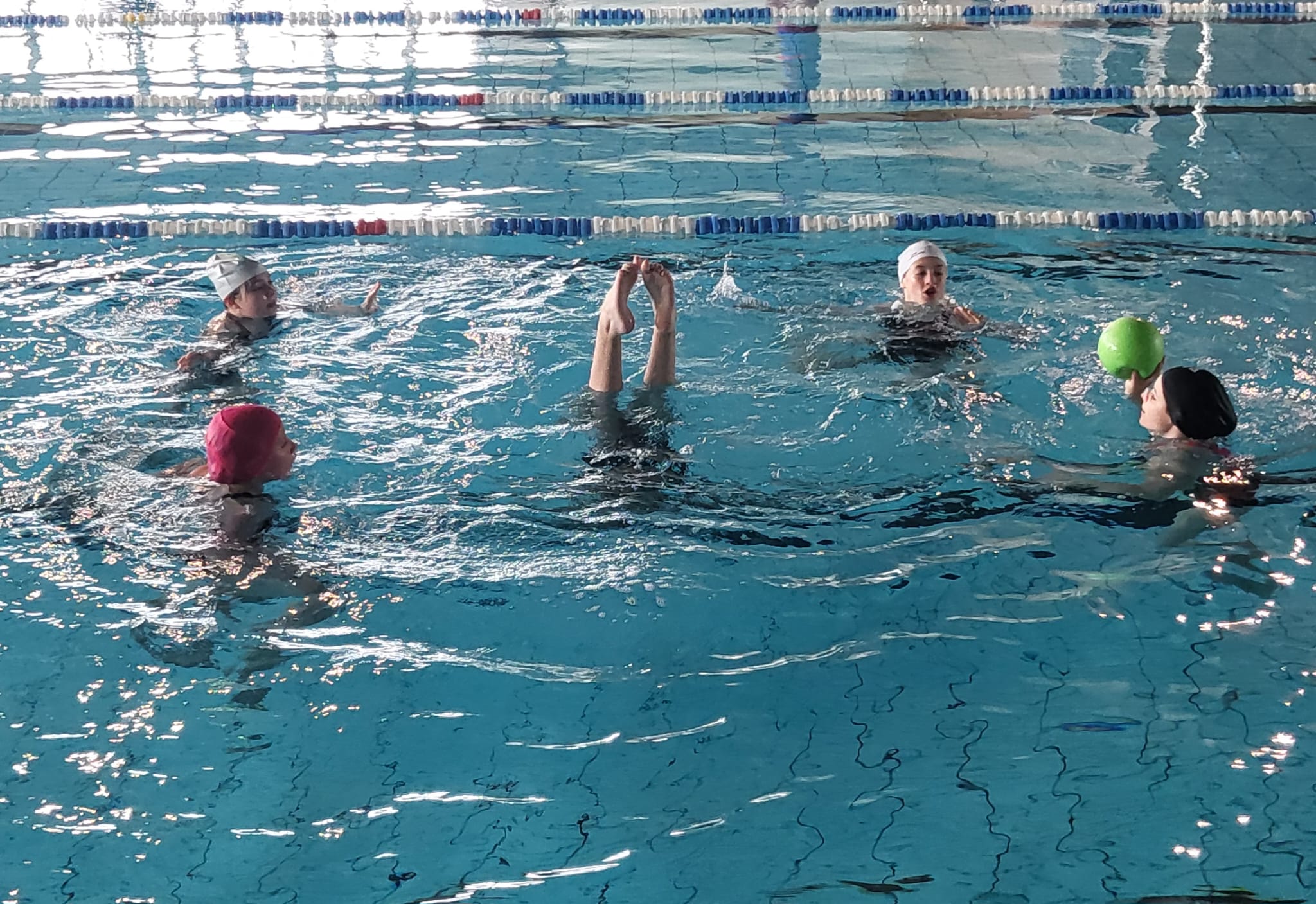 Natation synchronisée
Ouvert à tous les licenciés
Séance le samedi de 8h à 9h
Objectif : découvrir et pratiquer la natation synchronisée.
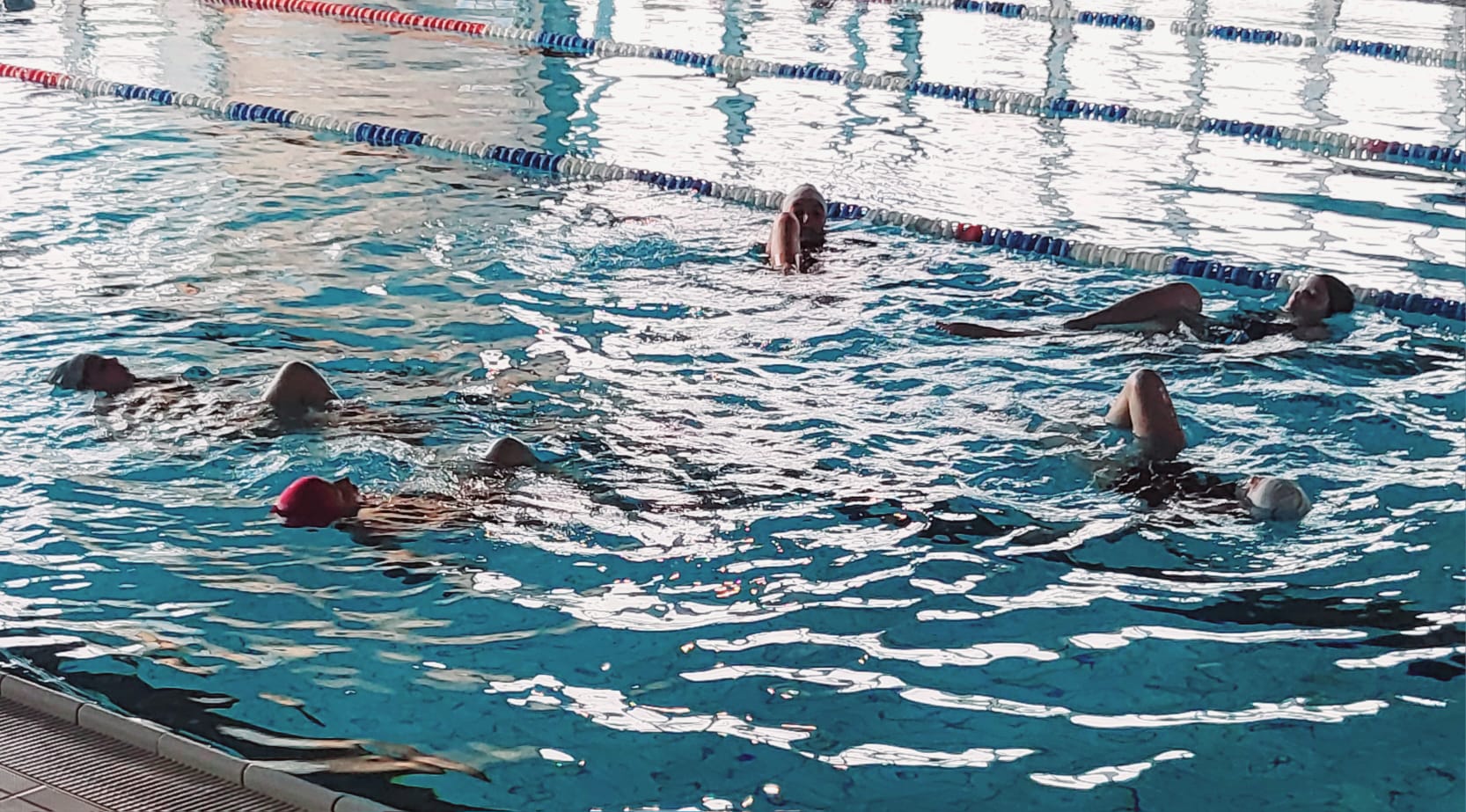 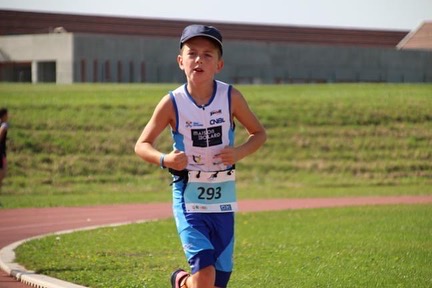 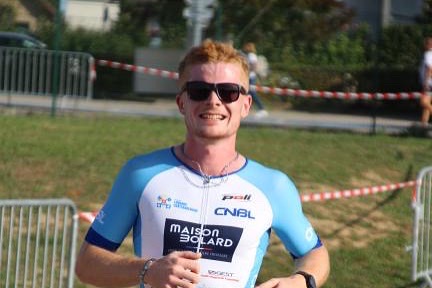 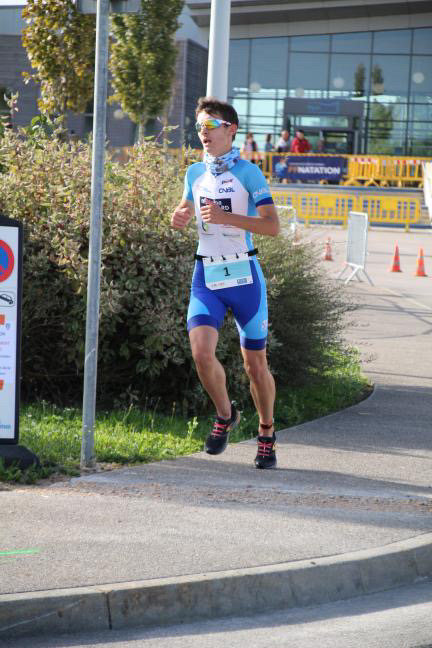 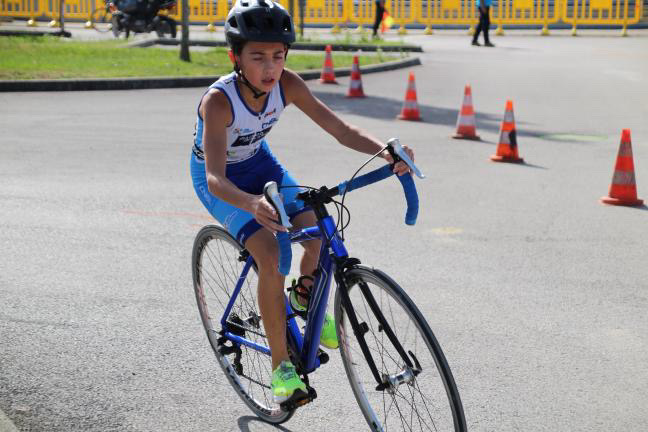 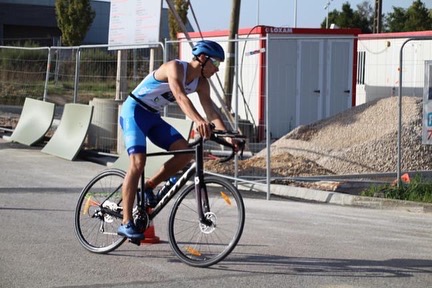 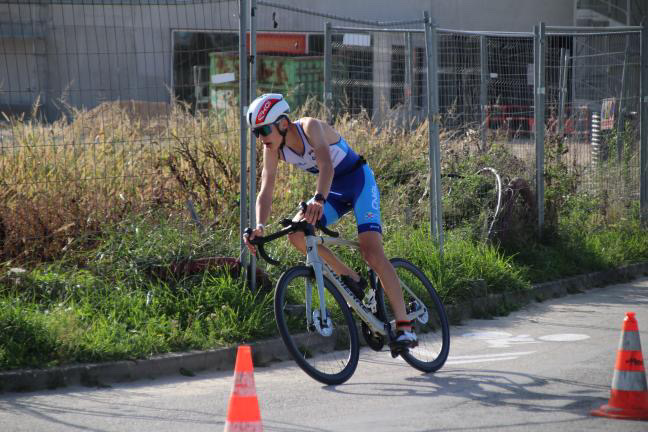 La Section Triathlon
Créneaux entrainement triathlon
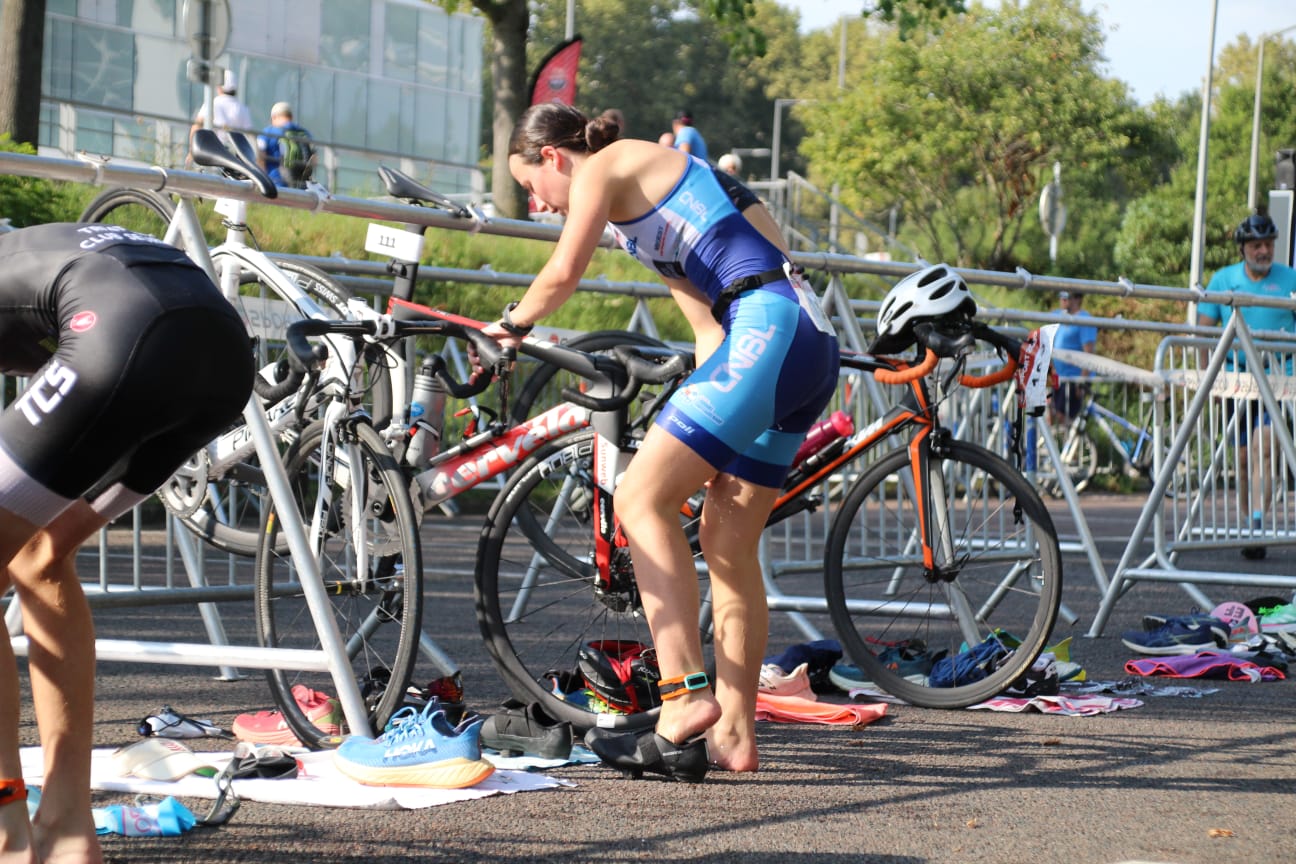 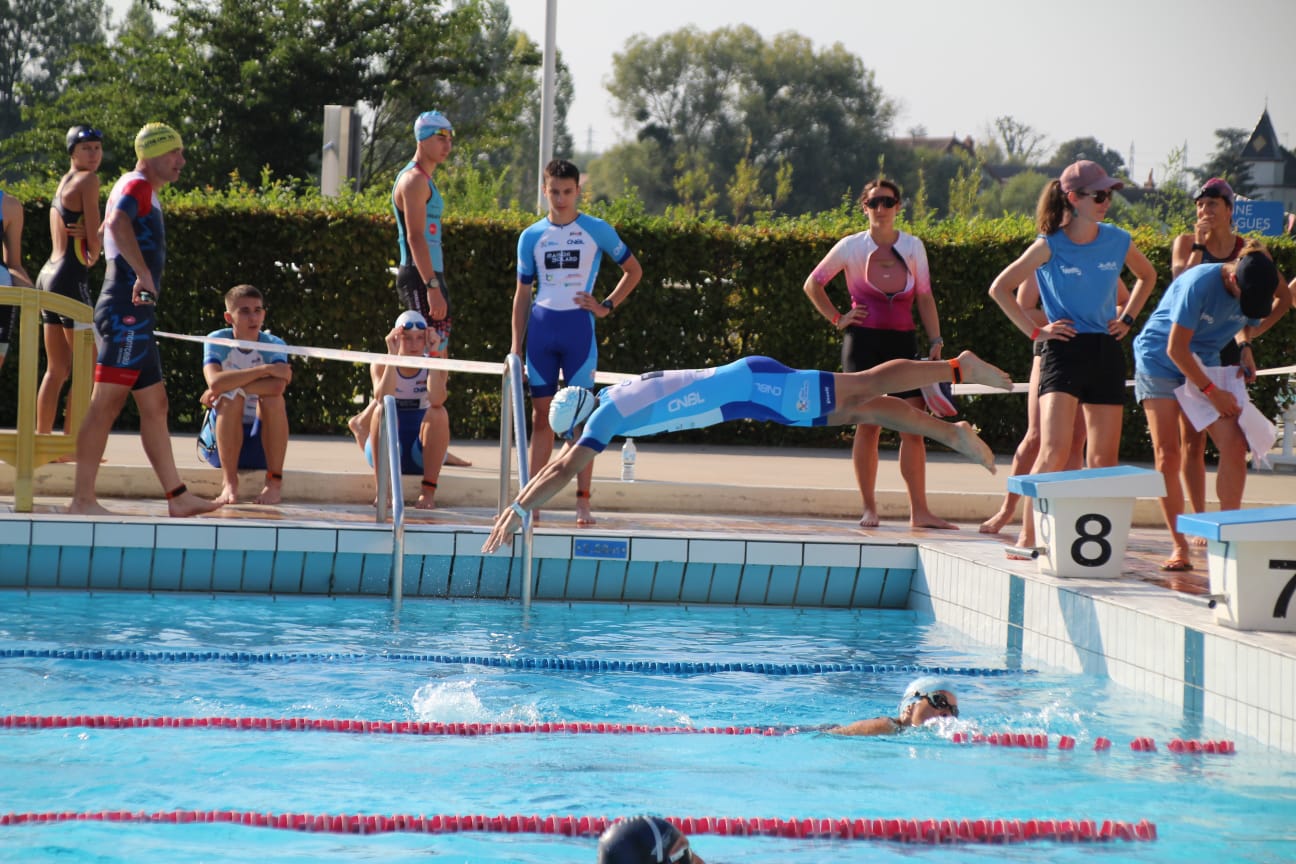 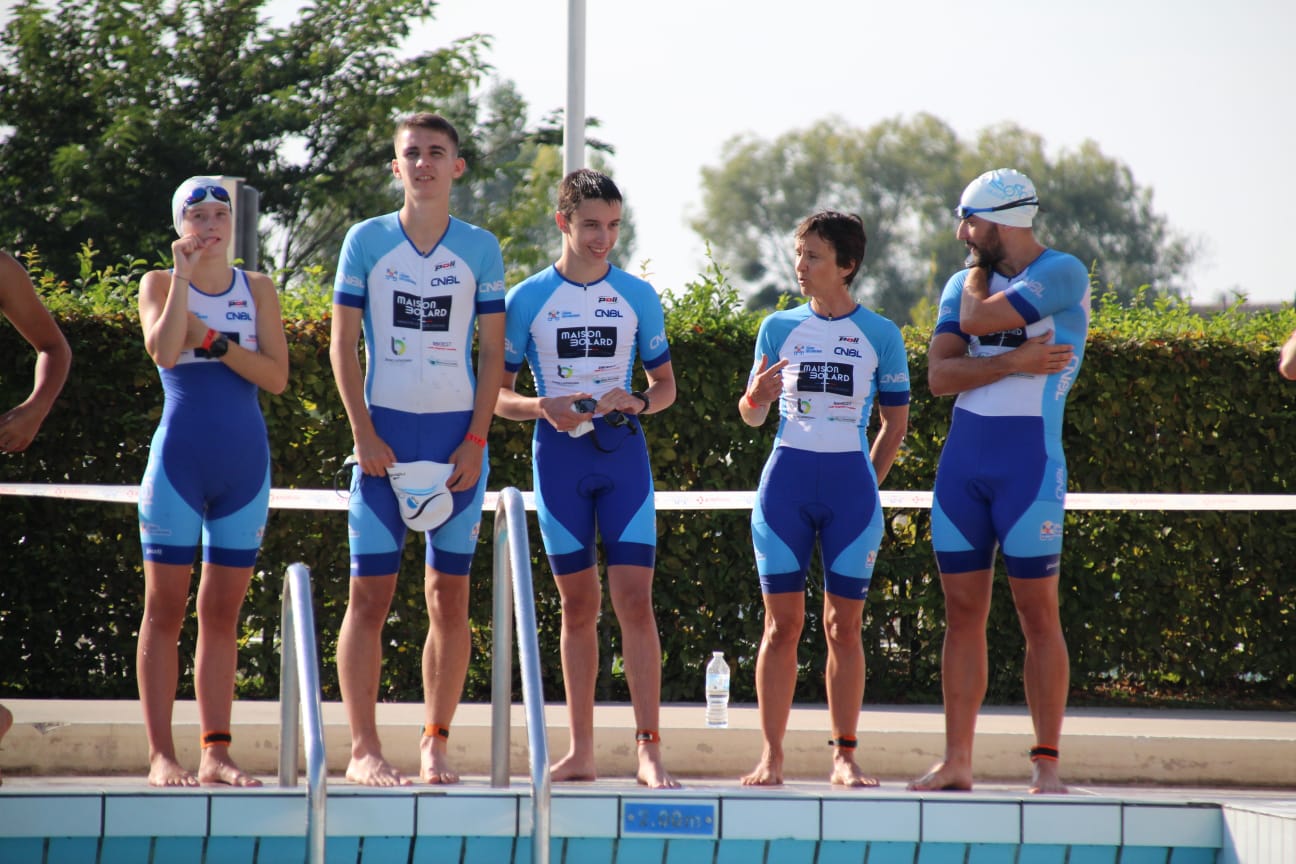 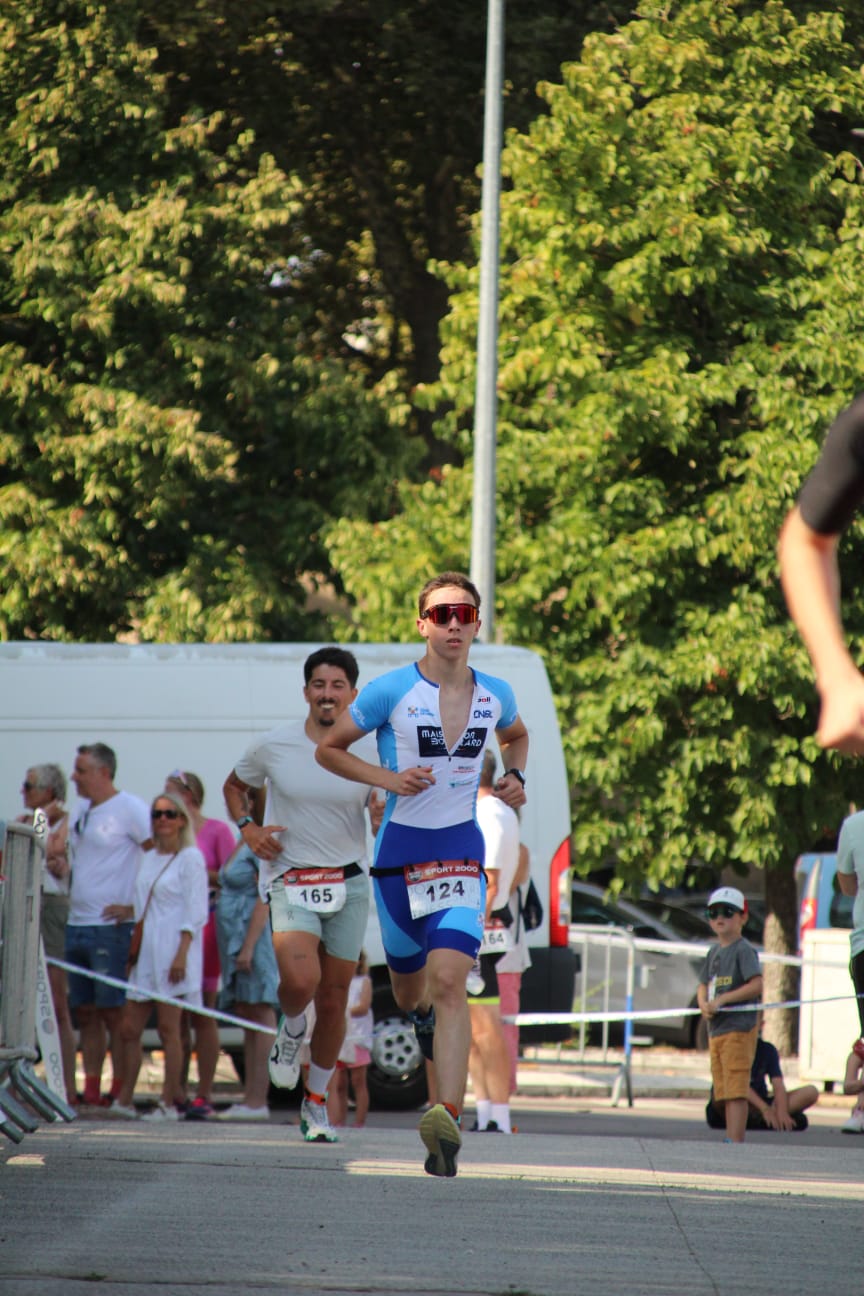 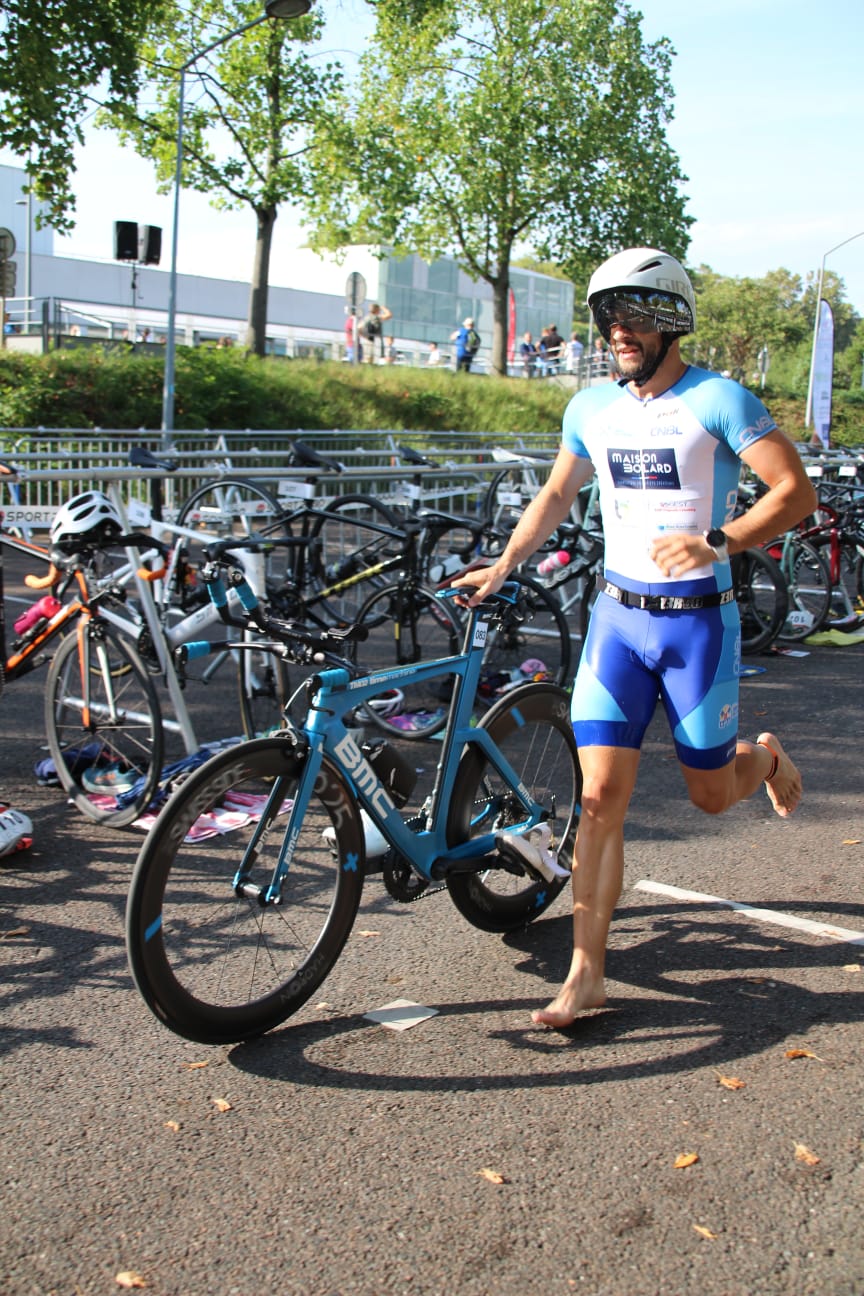 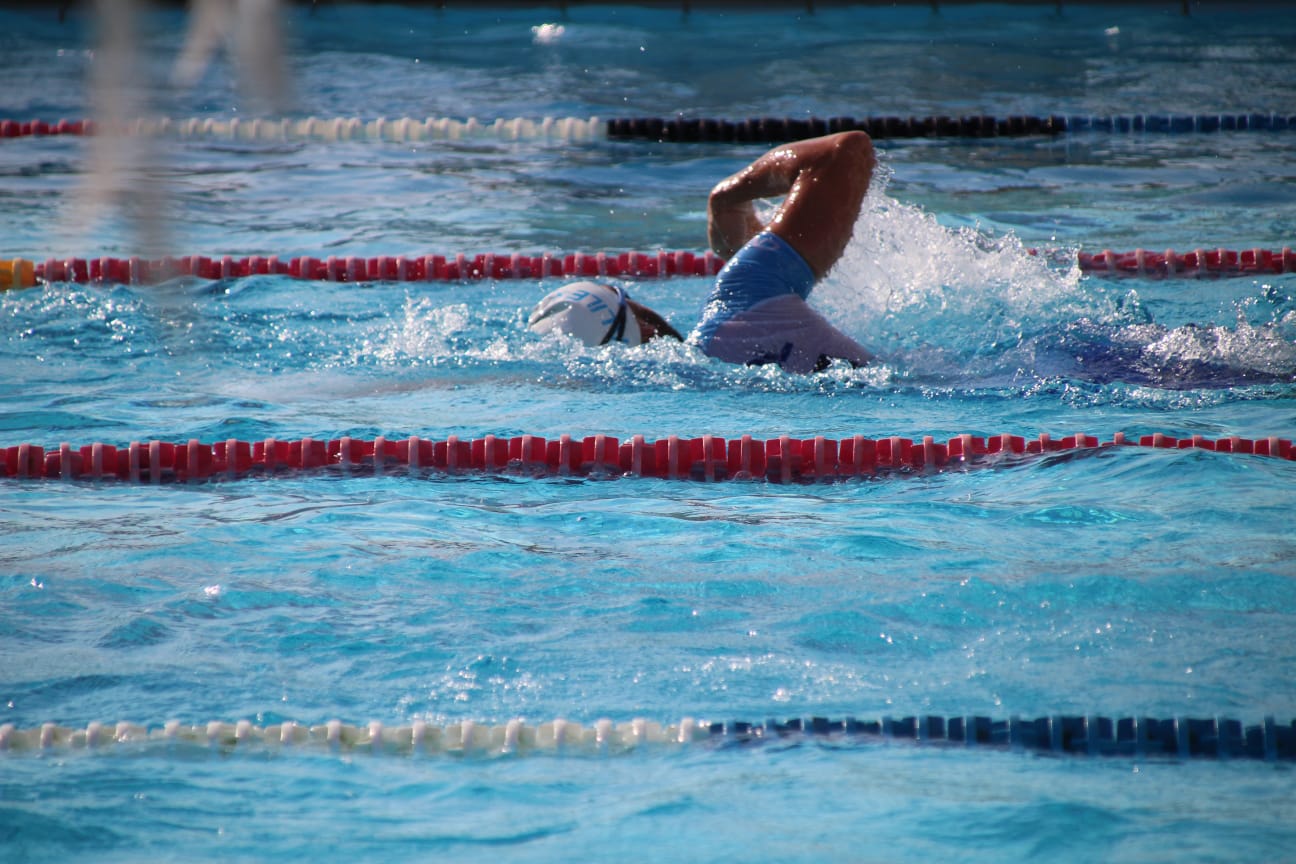 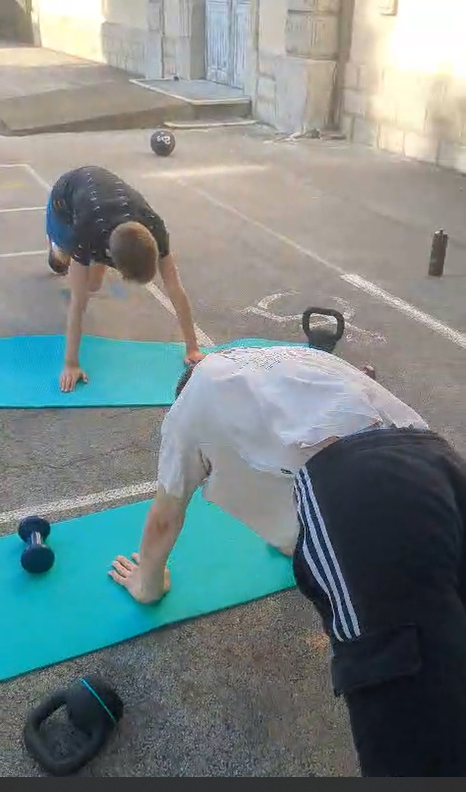 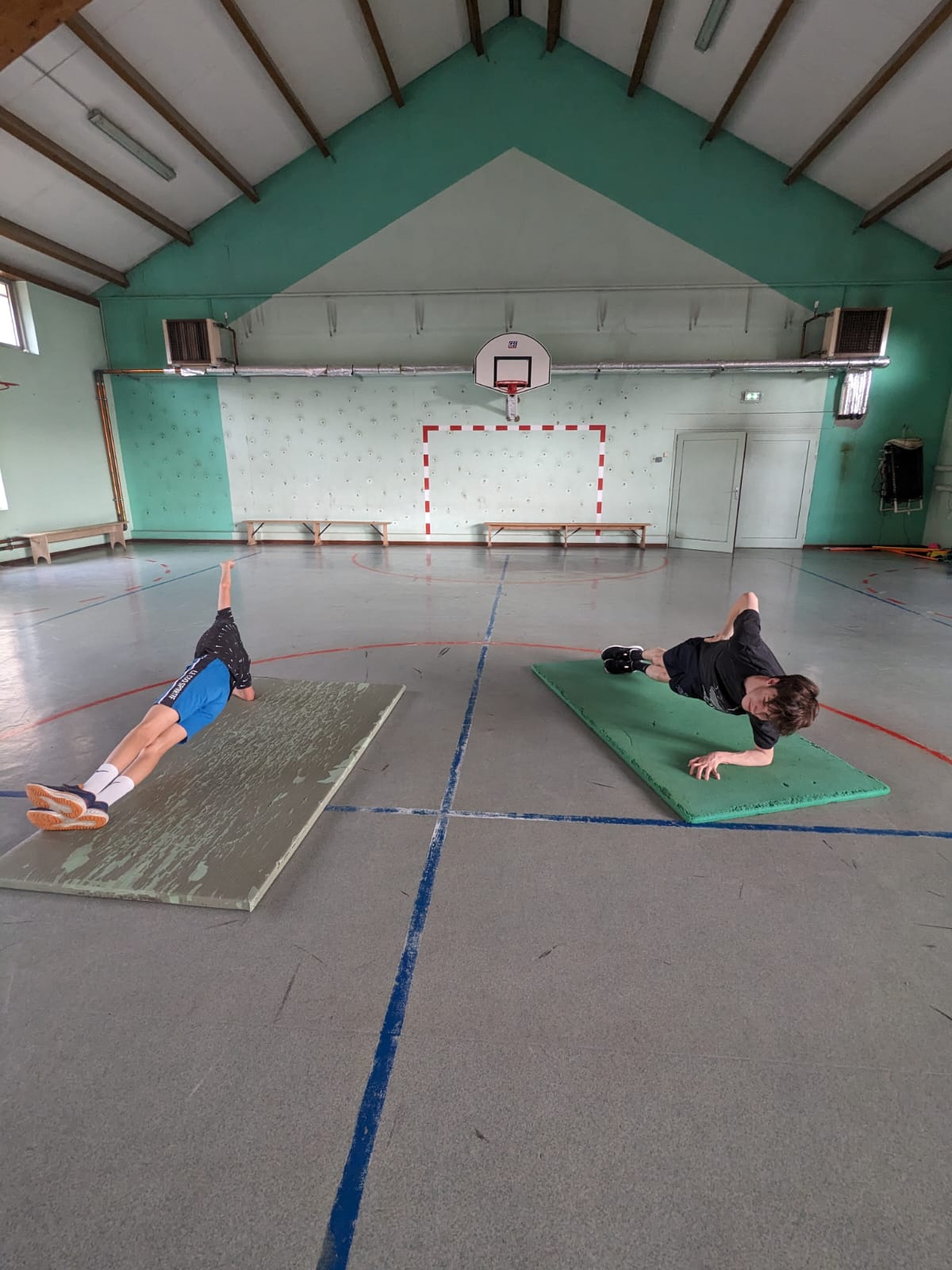 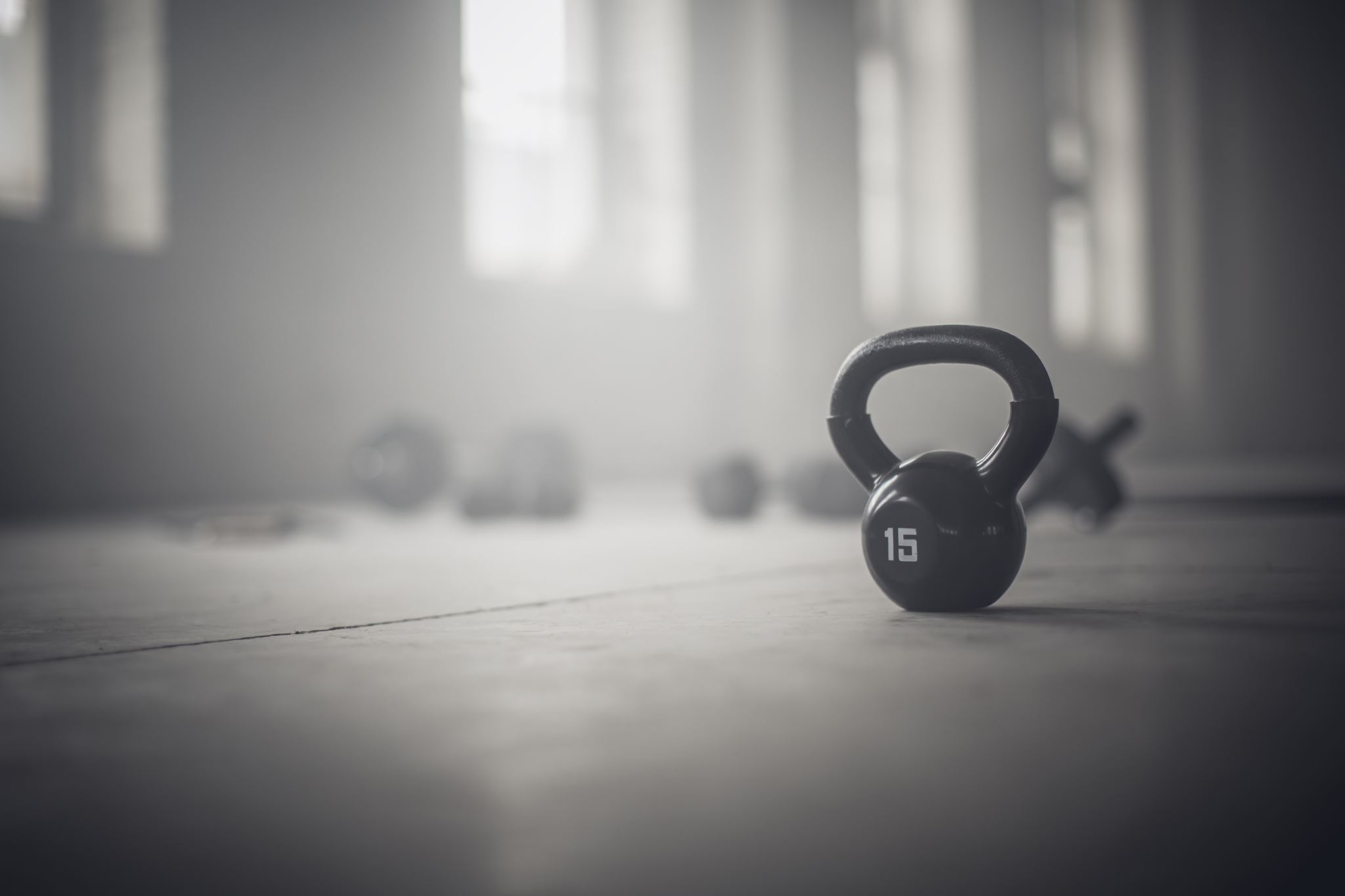 Créneau renforcement musculaire
Ouvert aux plus de 12 ans, le mercredi de 18h30 à 19h30
Travail au poids de corps en circuit training
Séance de 30 à 50 minutes
Objectifs : améliorer sa condition physique et sa technique de nage hors de l’eau.
Licence Loisir
*le nageur pourra potentiellement changer de créneau en fonction de son niveau.
Conditions d’entrée : 
Ne pas avoir peur de l’eau
Savoir mettre la tête dans l’eau
Savoir se déplacer sur 25 mètres
Objectifs :
Apprentissage d’au moins 3 nages tout en préservant sa forme et sa santé
Beaucoup de dialogue afin de comprendre la logique de la respiration, des gestes et des bonnes postures dans les nages
Un moment de convivialité et de bonne humeur
Entraineur : Thibault DAGORN / Sébastien BAILLY
Licence Loisir
Créneaux Sénior-Adultes apprentissage:    lundi 19h50 à 20h50 et jeudi de 19h à 20h
Conditions d’entrée : 
Savoir se déplacer sur environ 20m sans appréhension du grand bain
Objectifs :
Nager santé
Nager en respectant les postures appropriées pour soigner sa pratique
Apprentissage et/ou perfectionnement des 3 nages
Un moment de convivialité et de bonne humeur
Entraineur : Vincent GAILLARD Maître-nageur à Louhans.
Licence LoisirSénior-Adultes
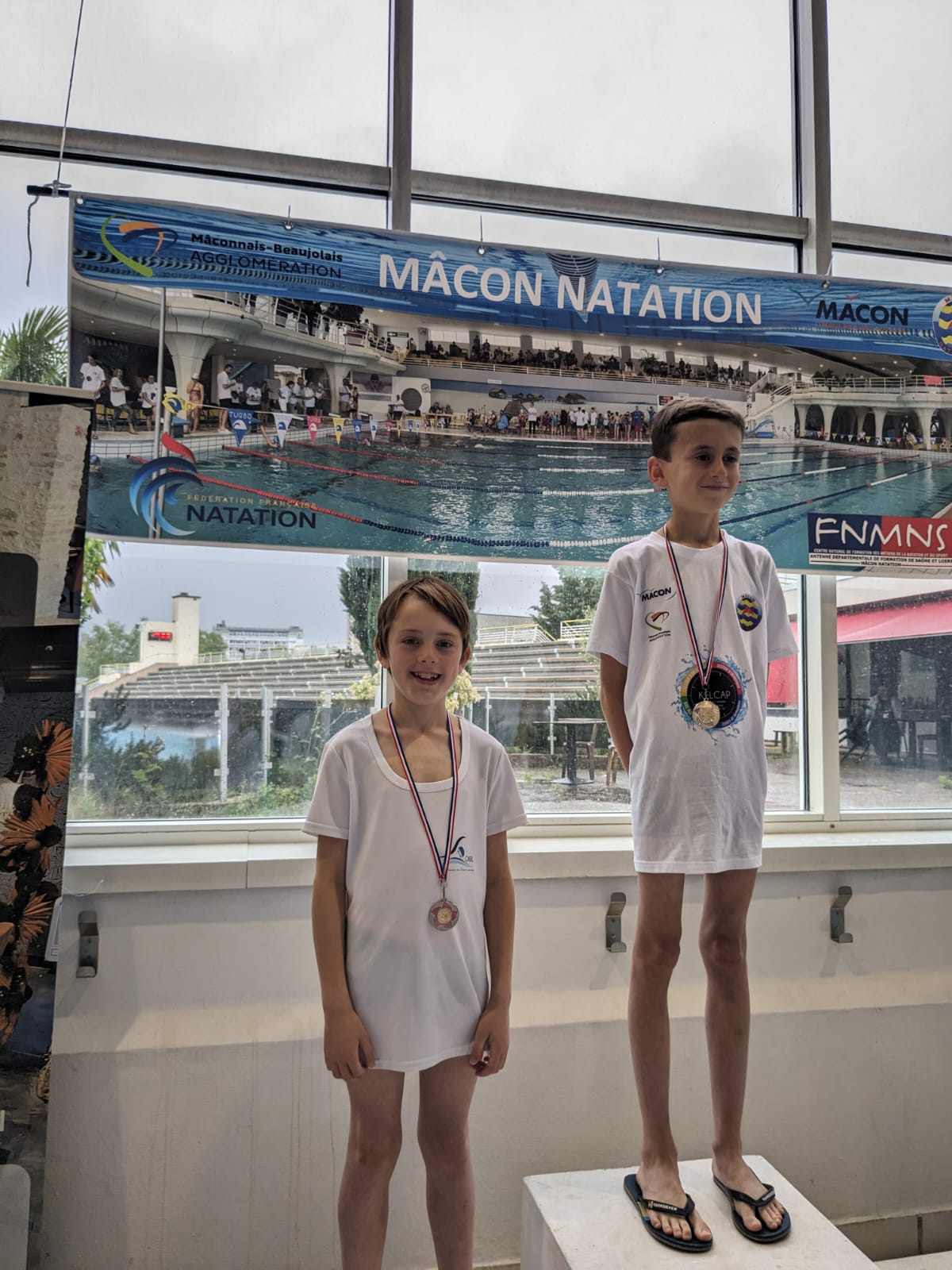 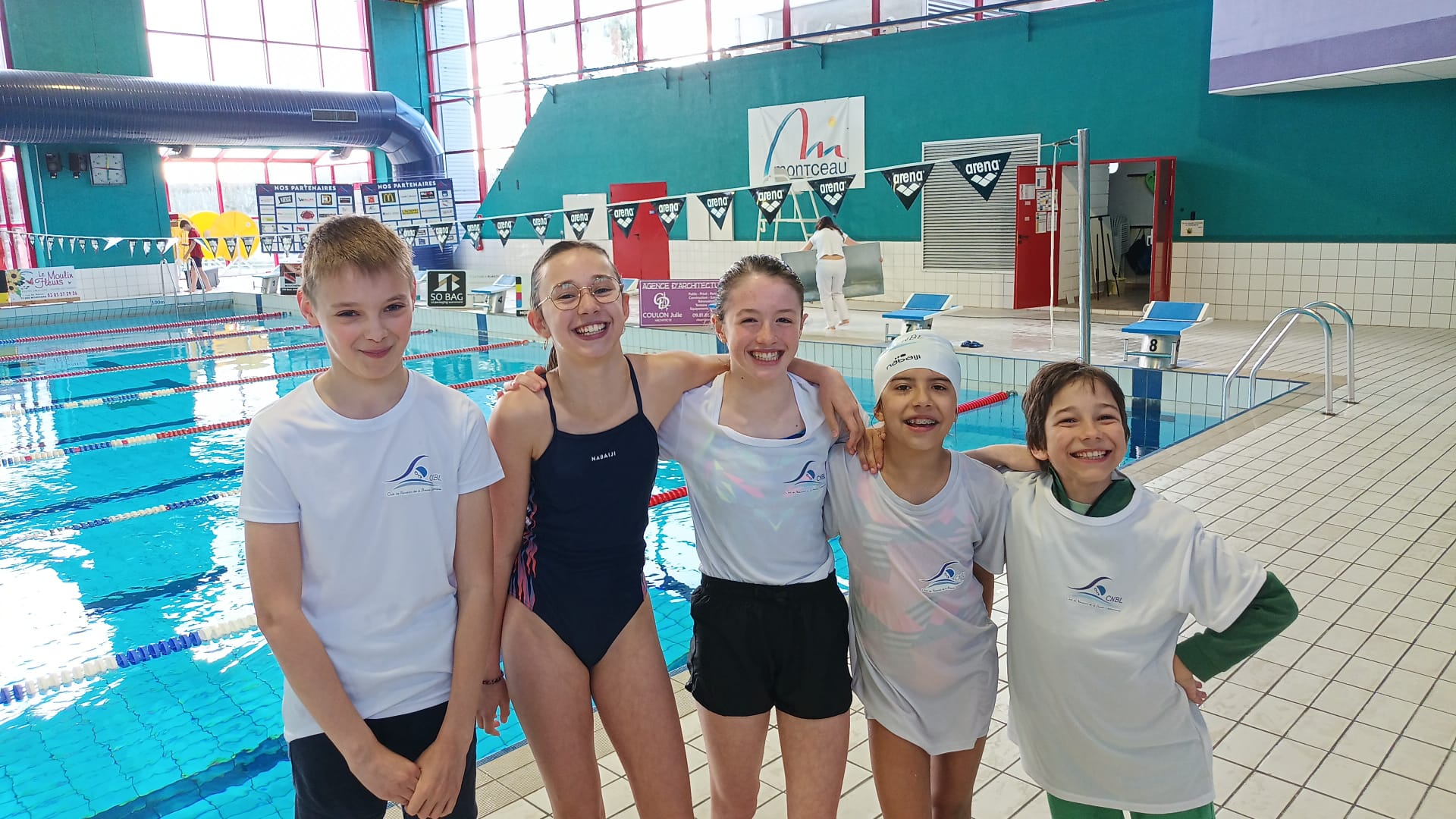 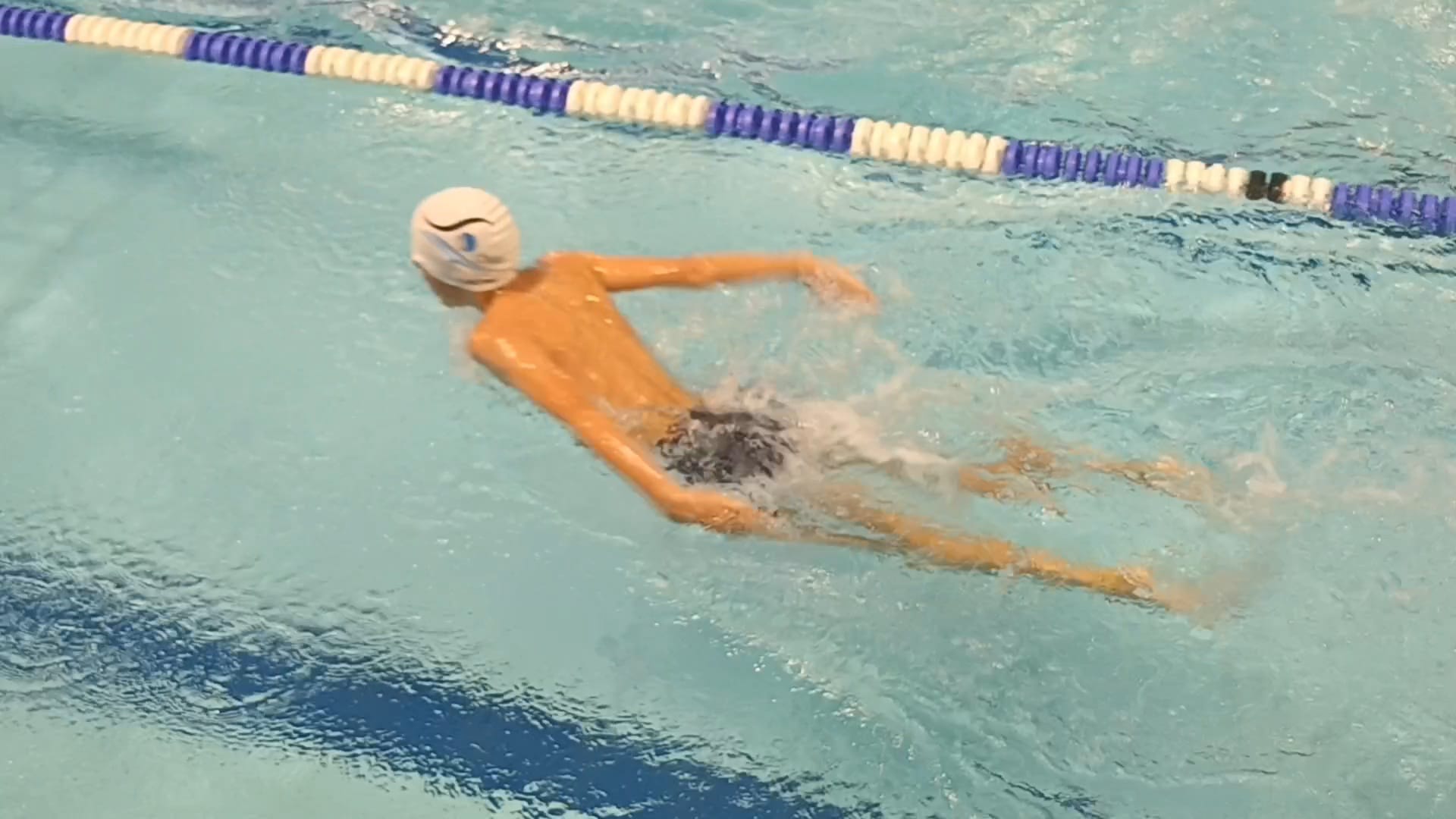 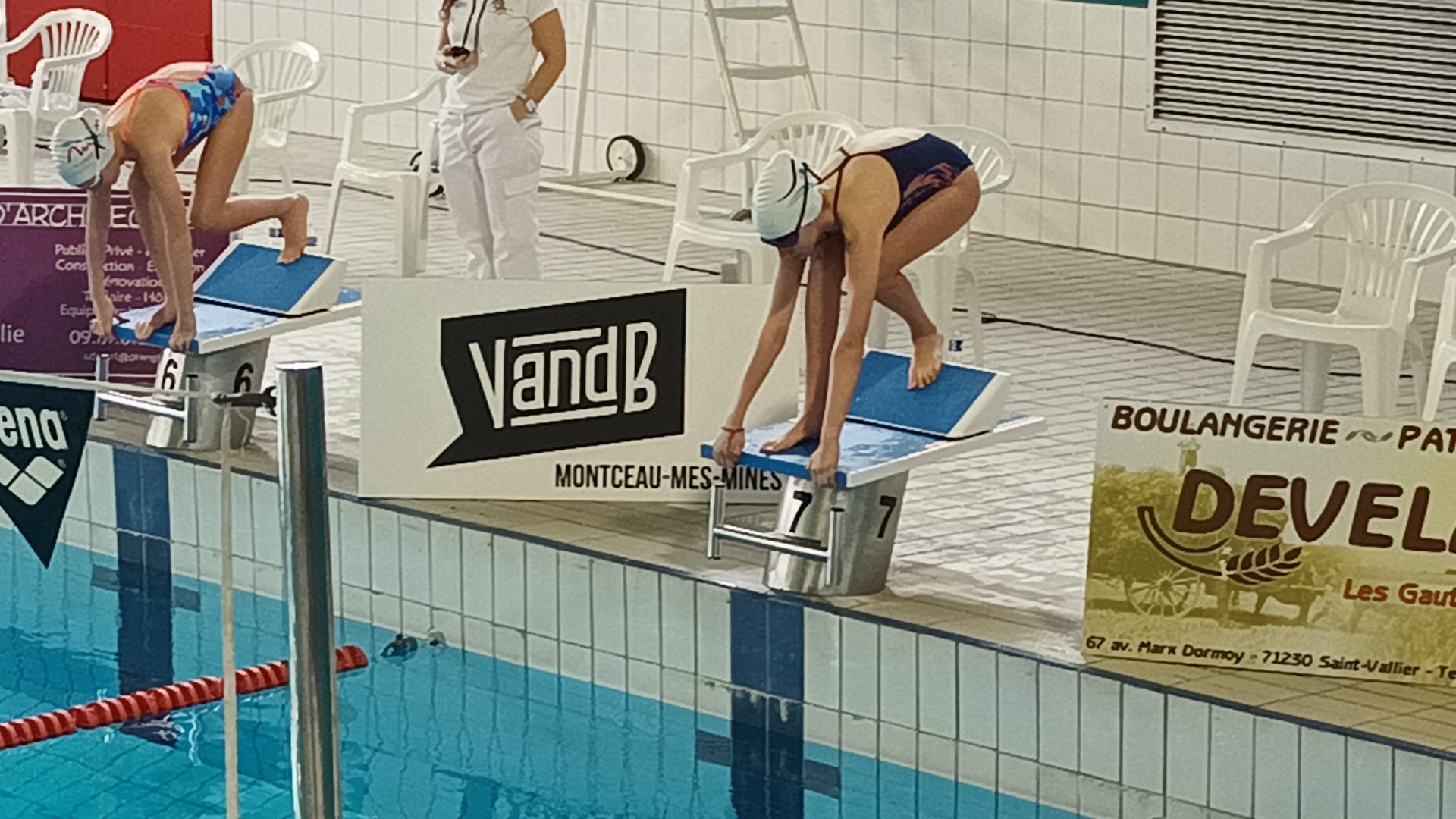 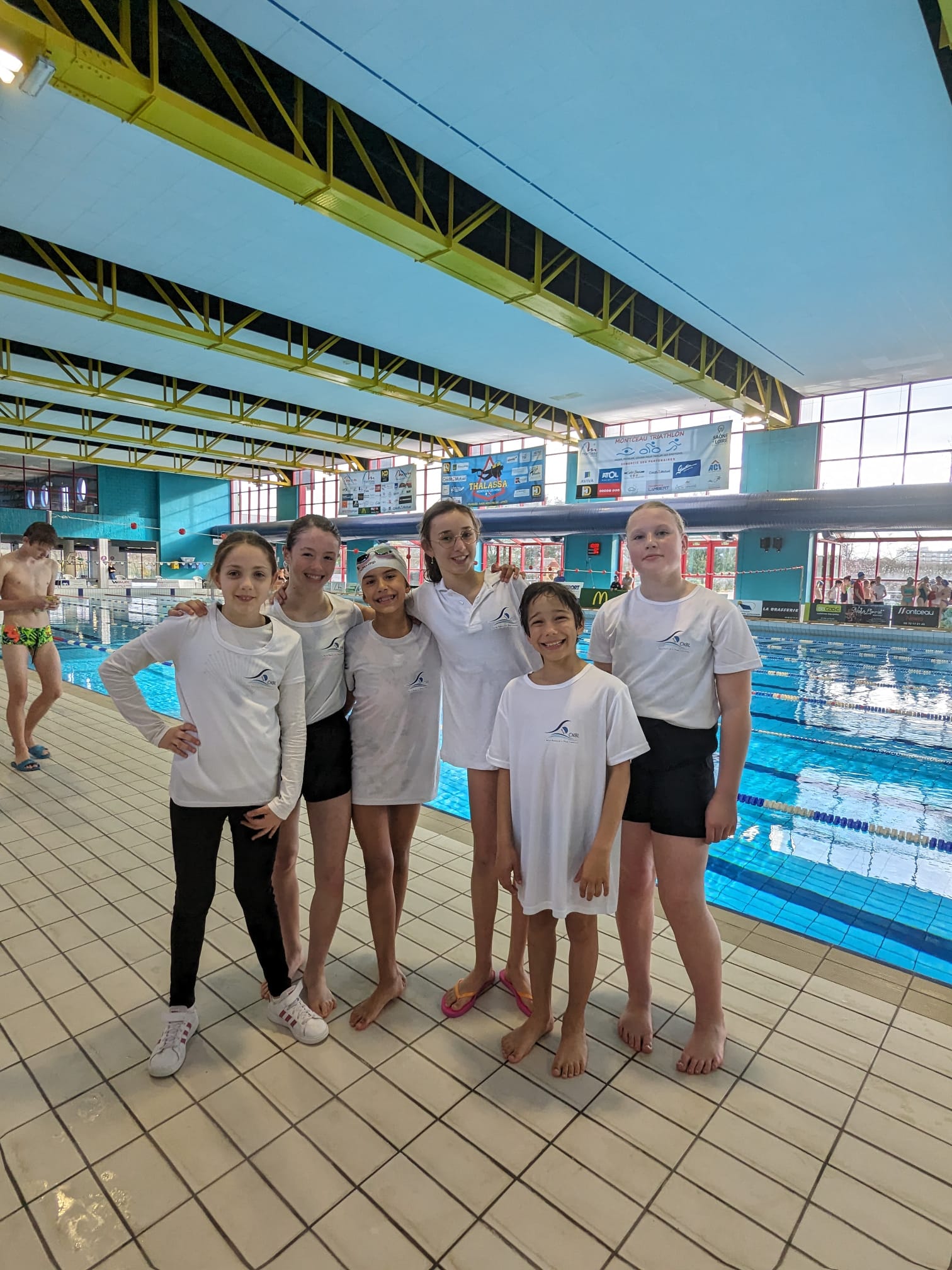 COMPETITION NATATION
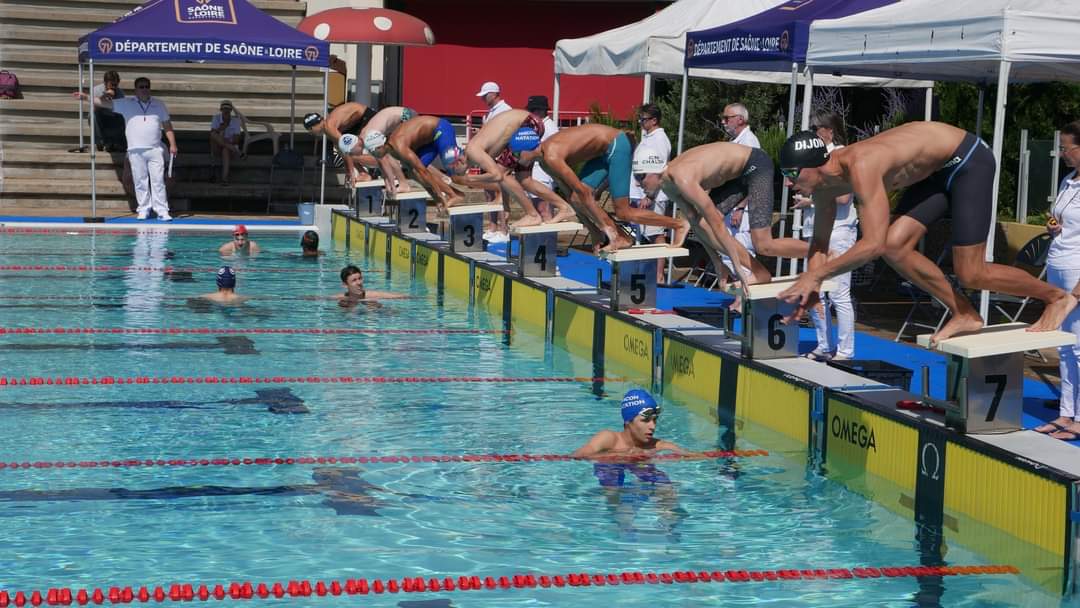 Licence Compétiteur
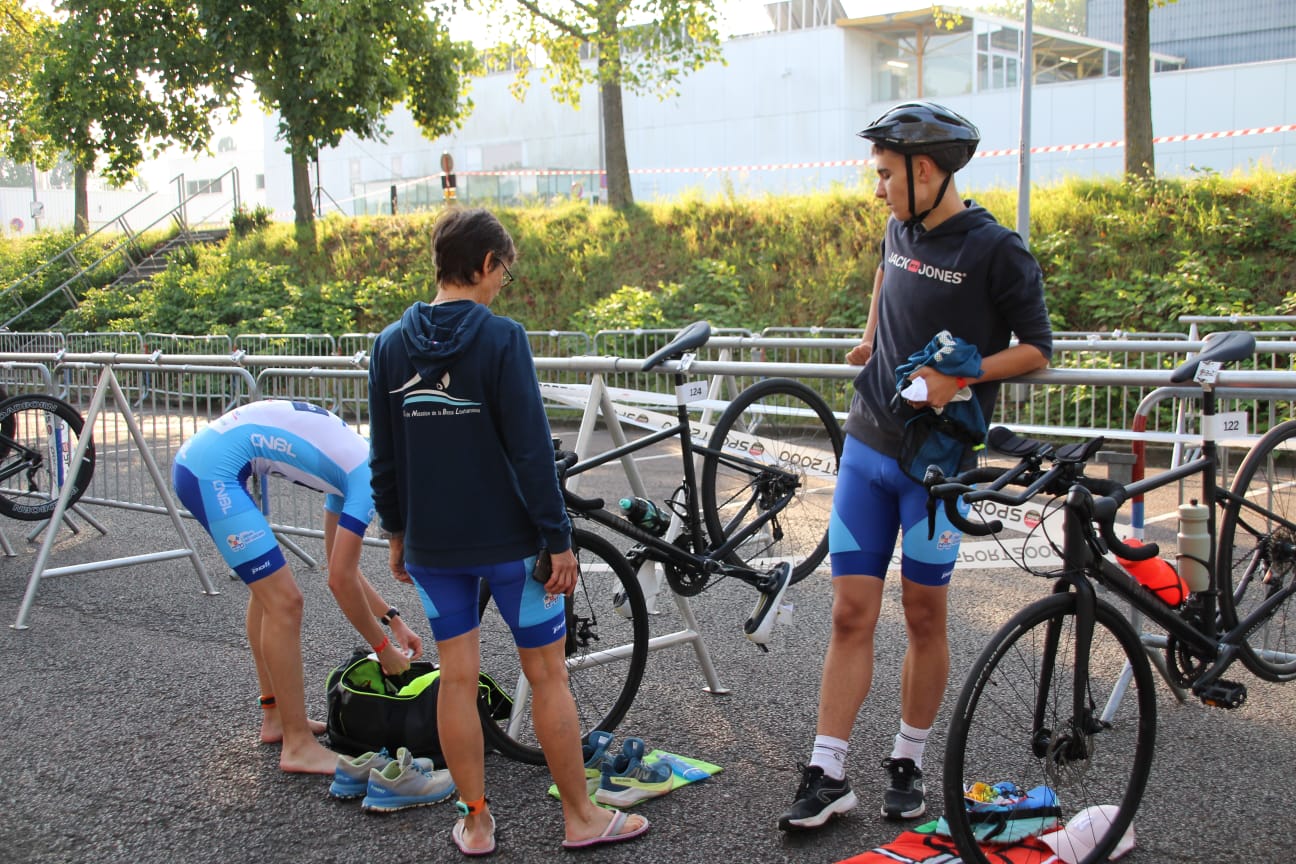 Licence Triathlon
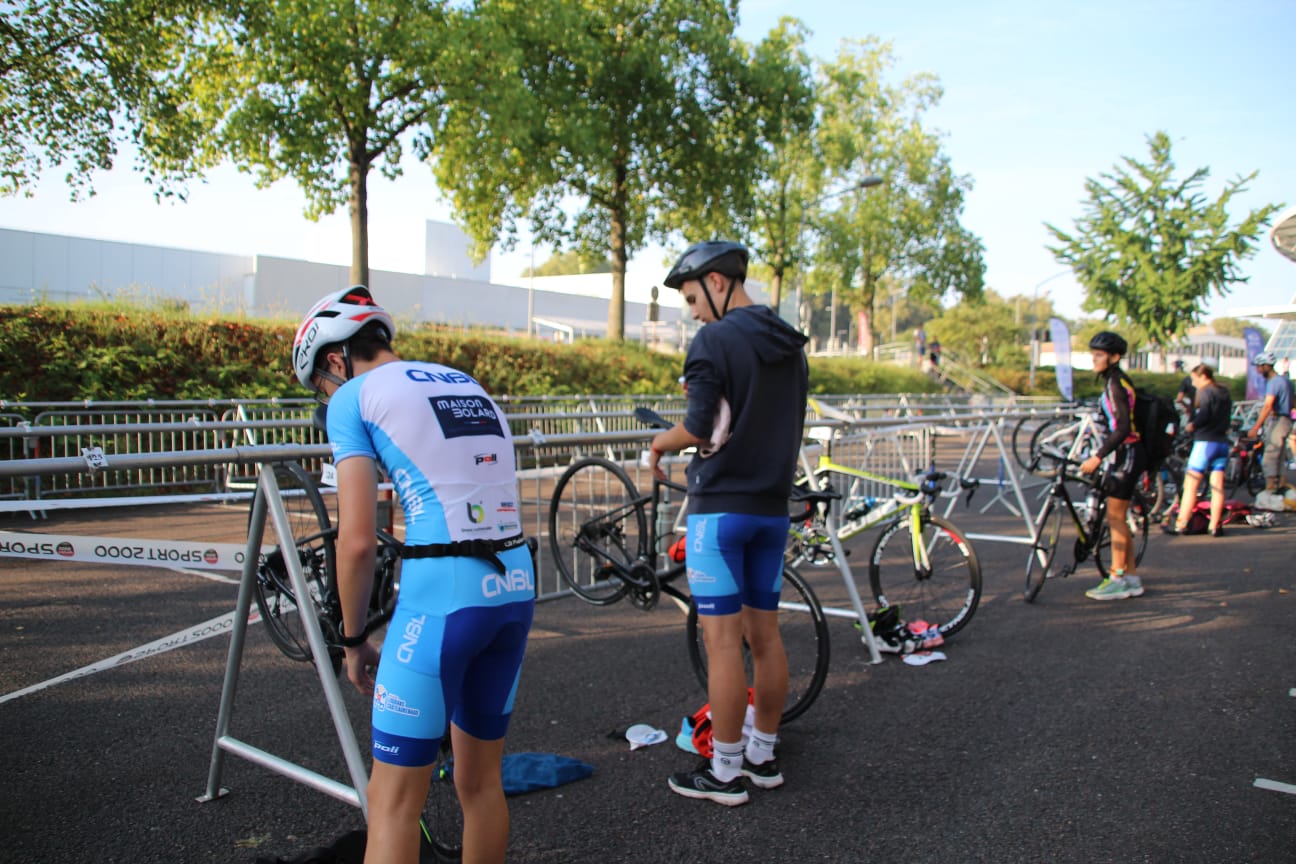 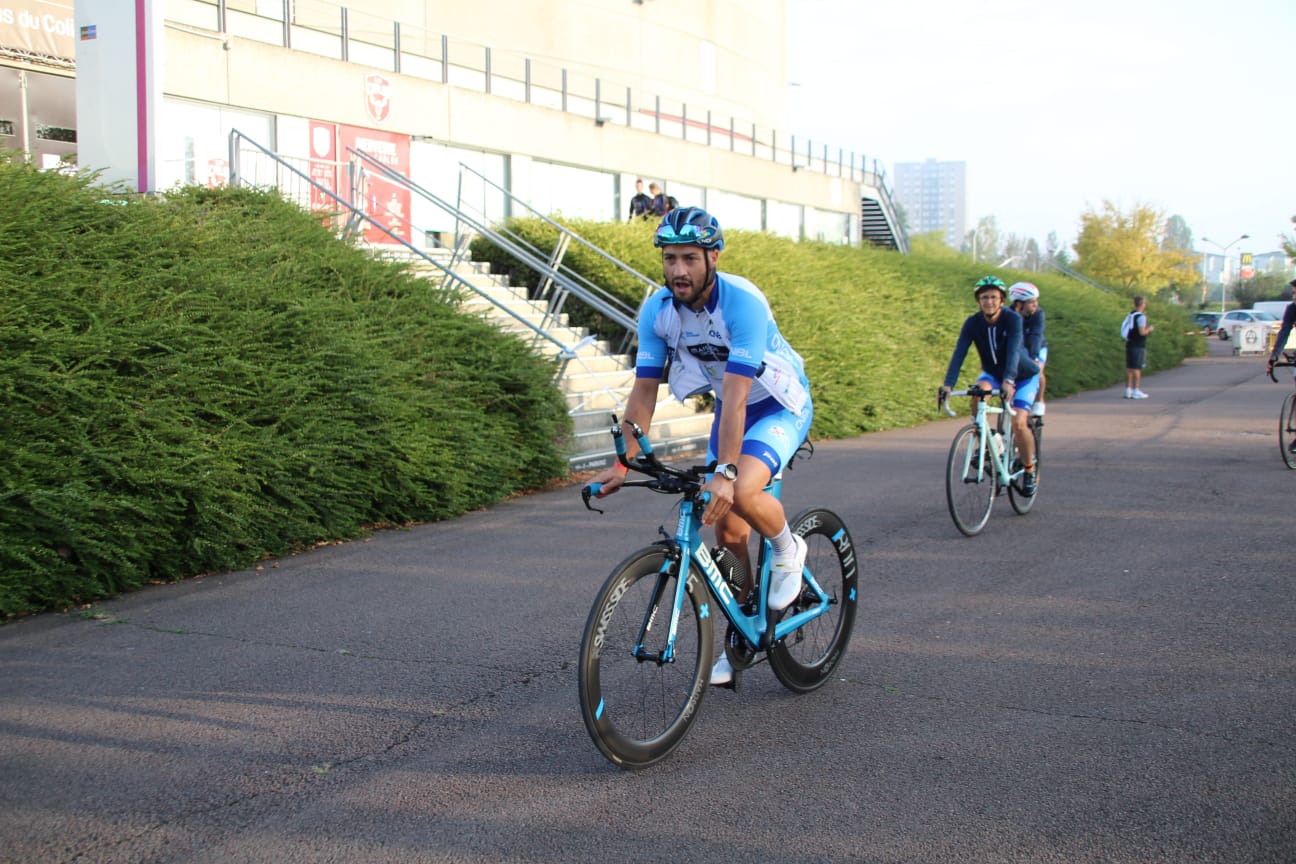 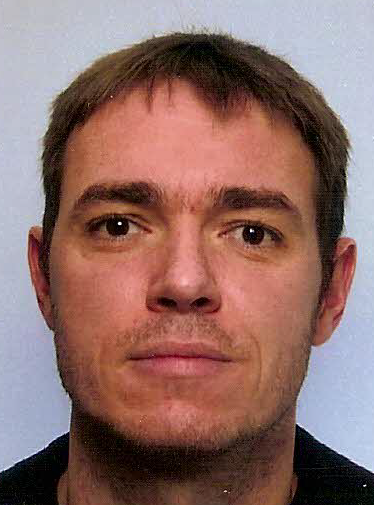 Entraineur Natation
Vincent GAILLARD
MNS Aquabresse
Diplômes : MNS, BNSSA, formateurs
Encadre les Séniors-Adultes en apprentissage le lundi et jeudi soir
Encadre BNSSA le lundi soir
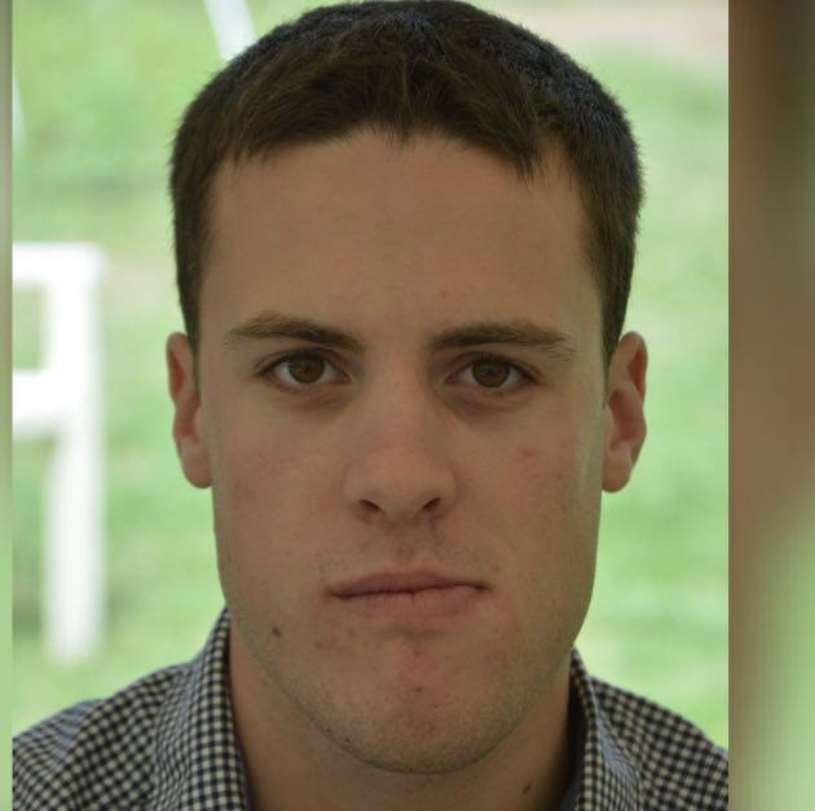 Entraineur Natation
DAGORN Thibault
MNS Aquabresse
Diplômes : MNS,  licence STAPS, BNSSA
Encadre le mardi et vendredi soir et mercredi
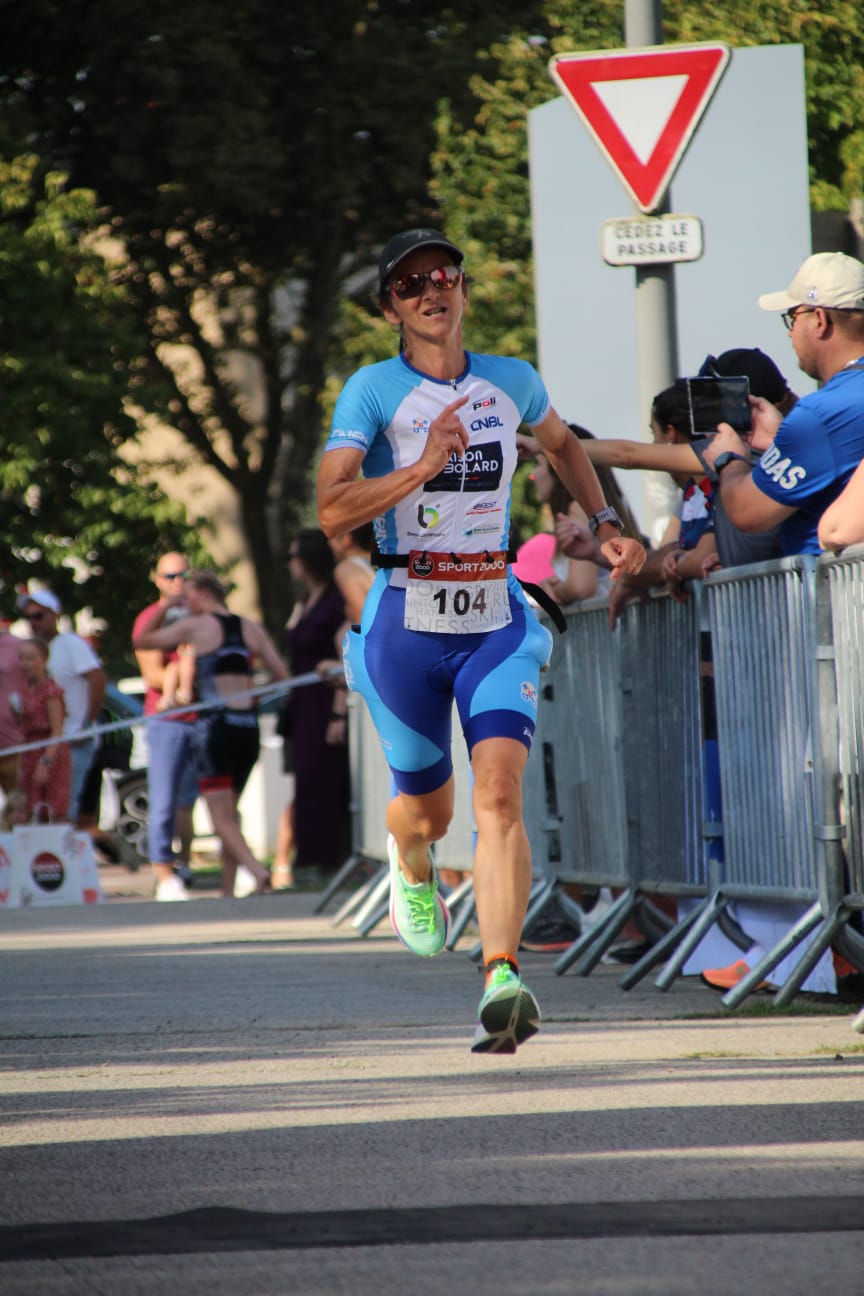 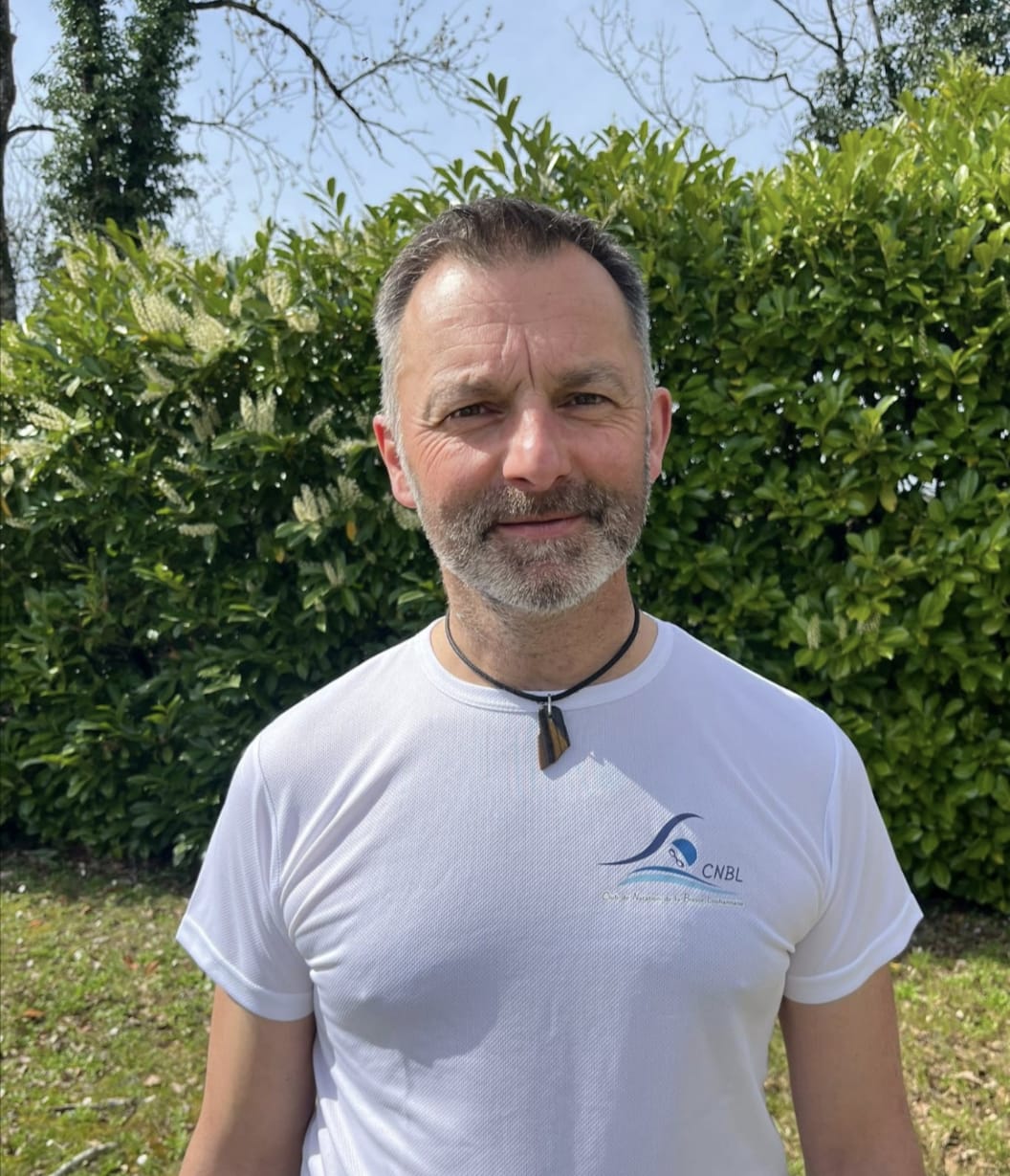 Entraineurs Triathlon
MONTIALOUX Claude
Diplôme : BF5


PERNET Mireille
Diplôme: BF2
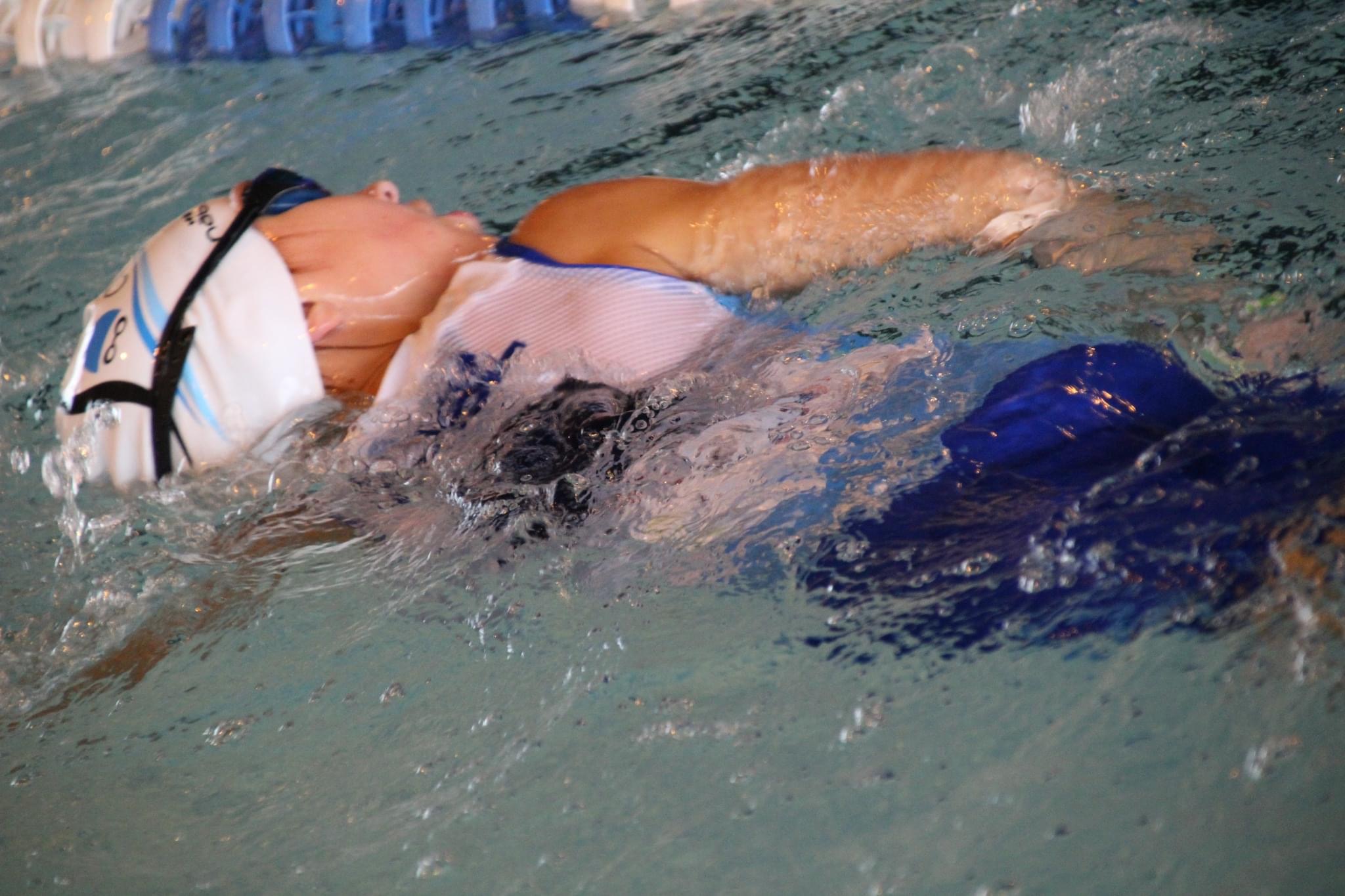 Inscription 2024/2025
Pour les loisirs:
Accès à 1 créneau sur la semaine -> 105 €
Accès à 2 créneaux sur la semaine -> 145 €
Pour les compétiteurs:
Accès à 2 créneaux sur la semaine -> 165 €
Accès à 3 créneaux sur la semaine -> 185 €
Accès à 4 créneaux sur la semaine -> 205 €
Renforcement musculaire du mercredi inclus

Licence FFN obligatoire : 
moins de 15 ans : 27 €
Plus de 15 ans : 15 €
Licence compétition  Natation 55 €
Licence triathlon : à prendre sur le site FFTRI
Inscription 2024/2025
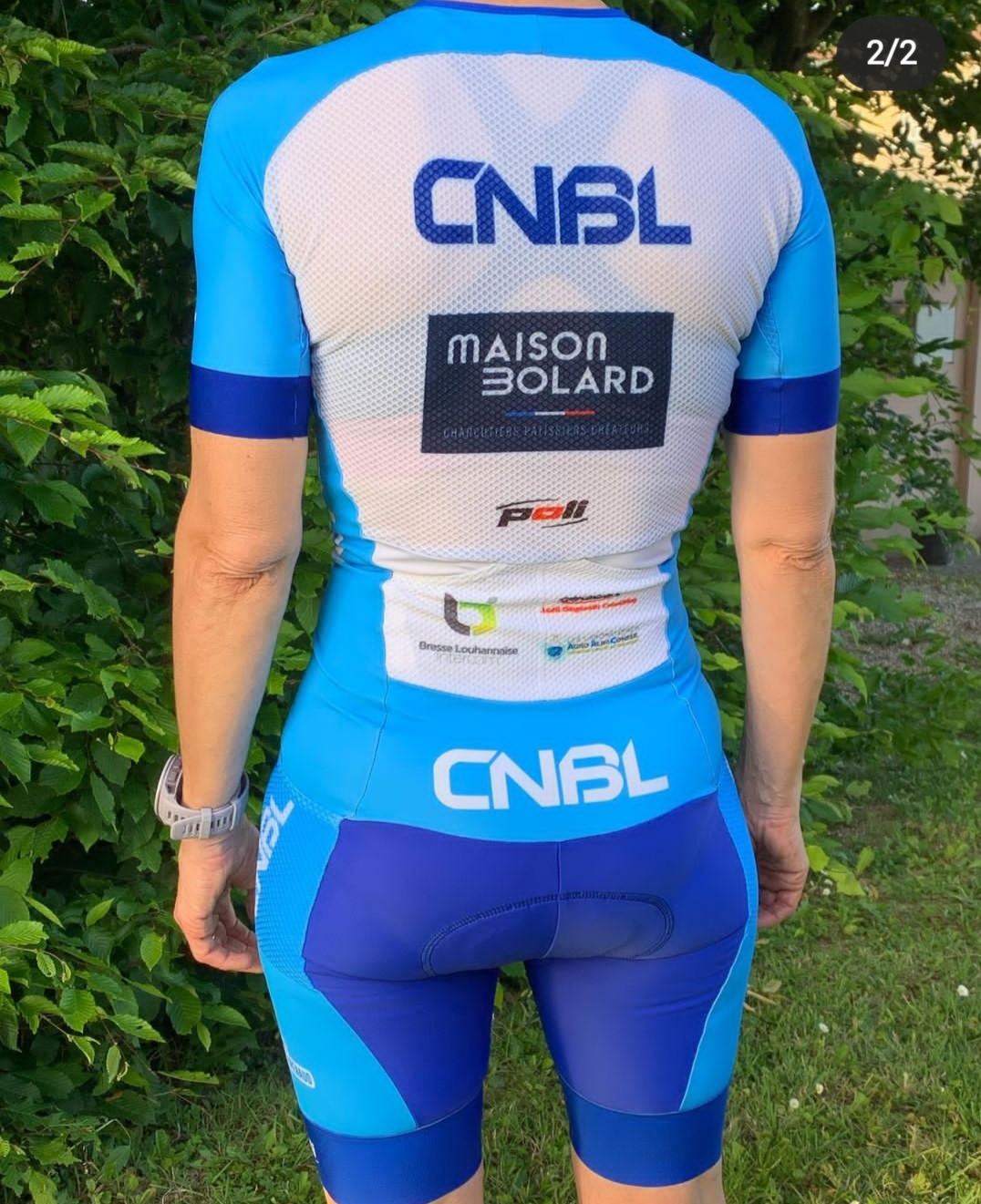 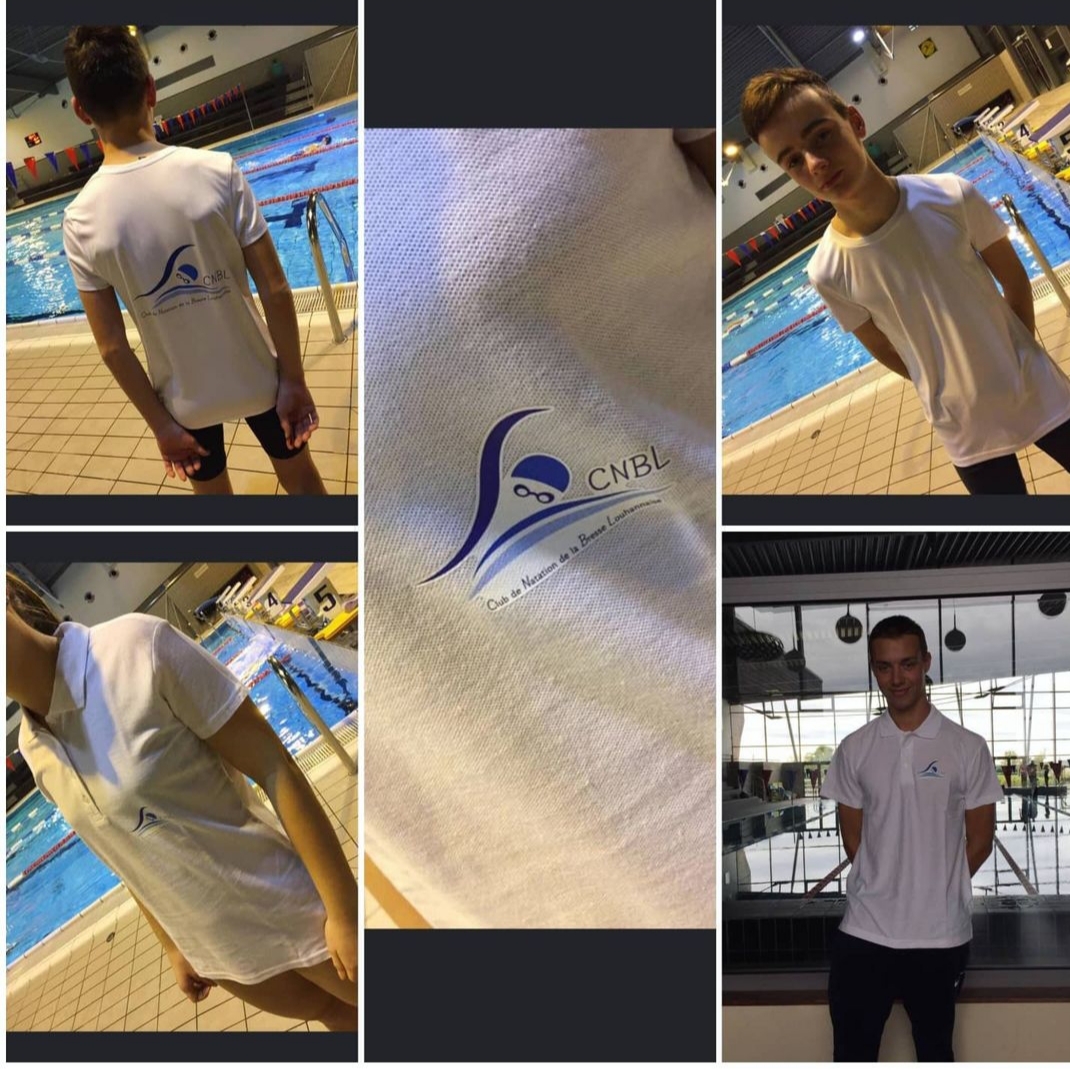 La boutique du club
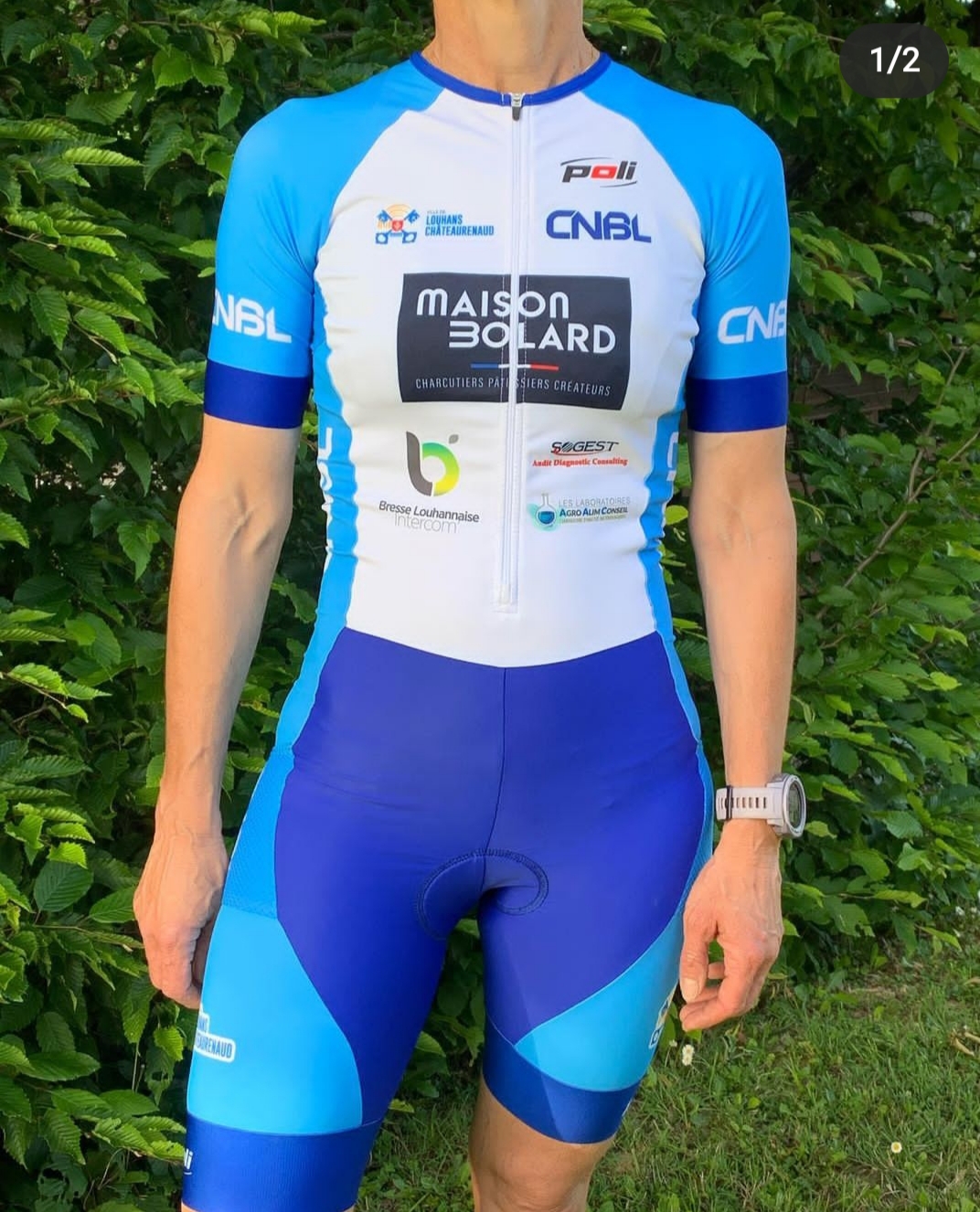 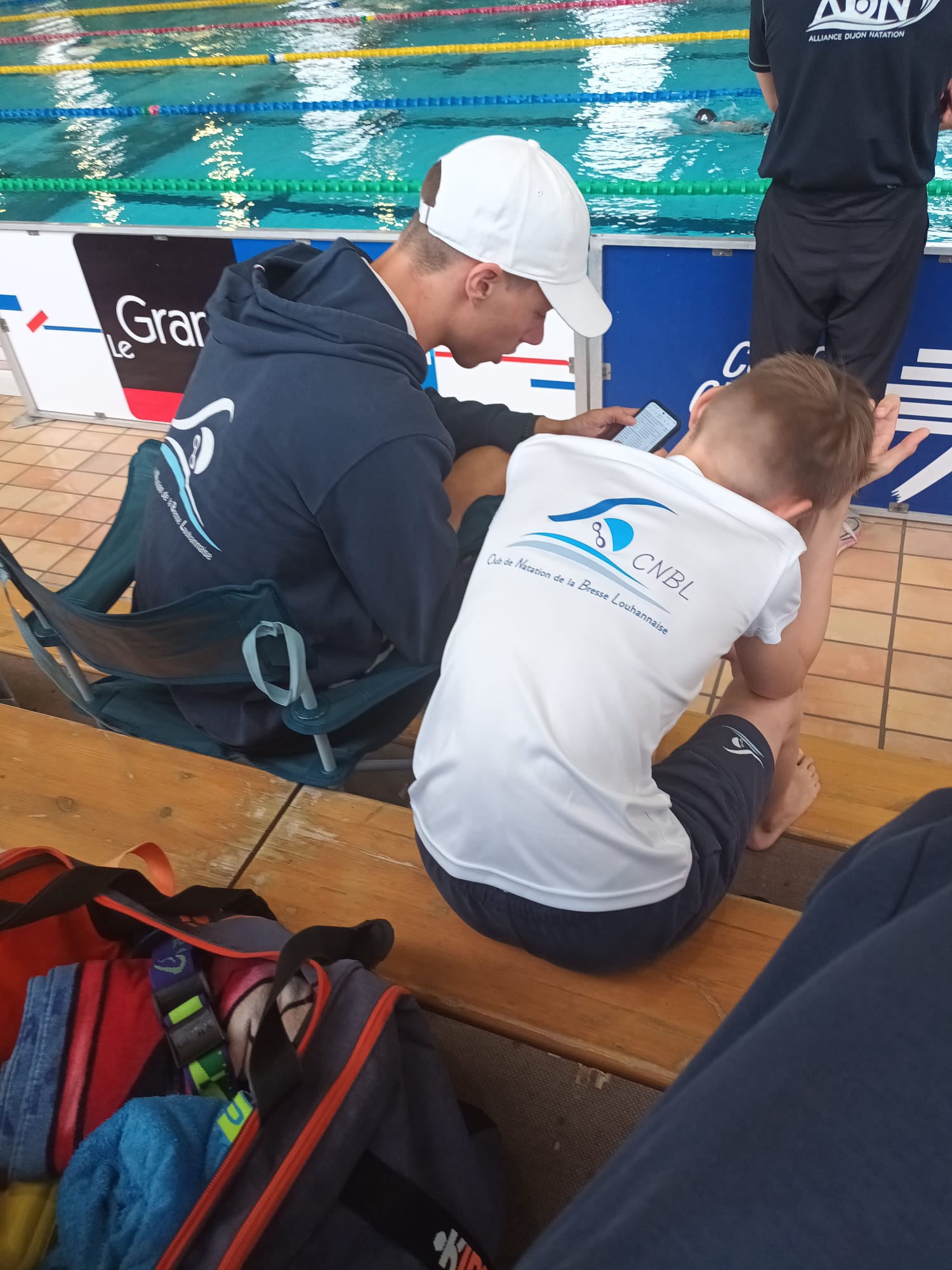 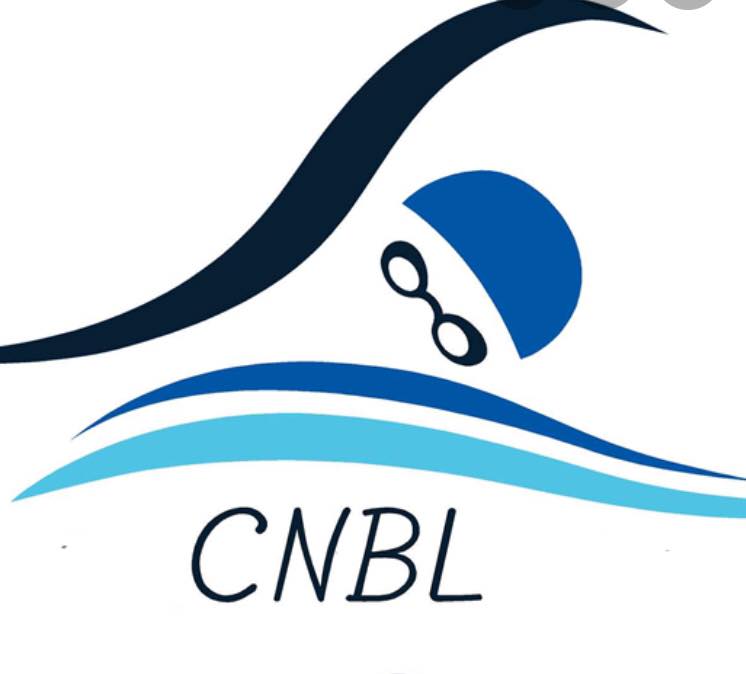 Retrouvez nous aux Portes Ouvertes AquabresseSamedi 14 septembre 14h – 17hAQUABRESSE
Contact : cnbl71500@gmail.com
PERNET Mireille : 06.24.83.55.75